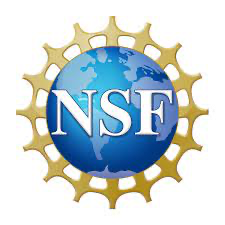 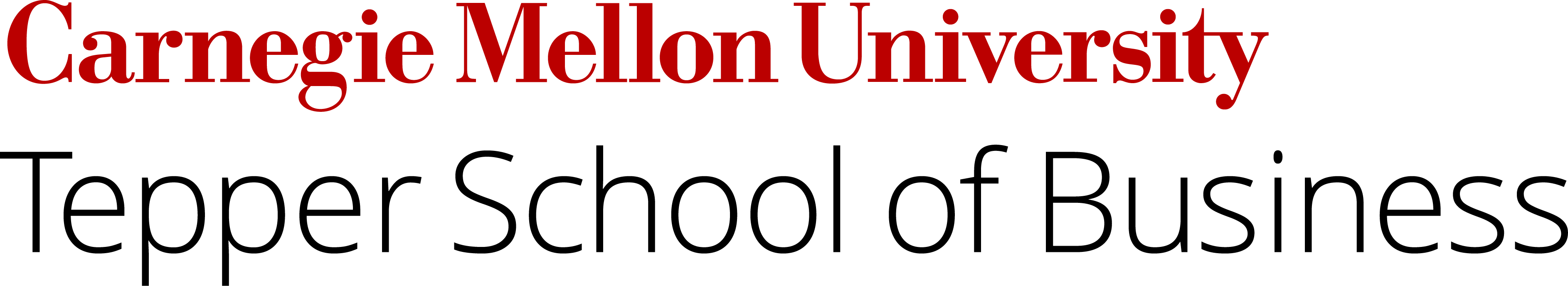 Column Elimination: An Iterative Approach to Solving Arc Flow Formulations
Anthony Karahalios
Dissertation Defense
Outline Part I
Chapter 1
Introduction

Chapter 2
Discrete Optimization Methodologies

Chapter 3
Column Elimination for the Capacitated Vehicle Routing Problem
[K. & van Hoeve CPAIOR 2022]

Chapter 4
Column Elimination for Arc Flow Formulations
[K. & van Hoeve Major Revision OR]
Outline Part II
Chapter 5
Primal Heuristics for Arc Flow Formulations

Chapter 6
Cutting Planes for Arc Flow Formulations from Path Flow Formulations

Chapter 7
Variable Ordering for Column Elimination: A Portfolio Approach
[K. & van Hoeve Constraints 2022]

Chapter 8
Conclusion
Outline Part I
Chapter 1
Introduction

Chapter 2
Discrete Optimization Methodologies

Chapter 3
Column Elimination for the Capacitated Vehicle Routing Problem
[K. & van Hoeve CPAIOR 2022]

Chapter 4
Column Elimination for Arc Flow Formulations
[K. & van Hoeve Major Revision OR]
Introduction
These definitions will be useful.

An optimization problem is to find the best decisions among a set of alternatives.

An optimization model is a mathematical description of an optimization problem.

An optimization method solves an optimization model.
A heuristic method finds a feasible solution.
An exact method finds an optimal solution with proof of its optimality.
It is often an iterative procedure that works from both sides – finding feasible solutions and proving better and better dual bounds.
Background
Column elimination builds on three foundational optimization models.

Dynamic programming

Integer linear programming

Decision diagrams
[Bellman 1957, Dantzig 1955, Lee 1959]
Outline Part I
Chapter 1
Introduction

Chapter 2
Discrete Optimization Methodologies

Chapter 3
Column Elimination for the Capacitated Vehicle Routing Problem
[K. & van Hoeve CPAIOR 2022]

Chapter 4
Column Elimination for Arc Flow Formulations
[K. & van Hoeve Major Revision OR]
Capacitated Vehicle Routing Problem
Problem Statement:
Assign each vehicle a route to satisfy the demand at each location and use the least total travel time.
Problem Application:
Delivery companies like FedEx, Amazon, USPS, etc.
Capacitated Vehicle Routing Problem
Example Instance and Example Solution:
The first vehicle drives to locations [0,1,2,0], which takes 25 minutes.
The second vehicle drives to locations [0,4,3,0], which takes 20 minutes.
The optimal solution value is 45 minutes.
Note that this presentation will consider much much larger instances.
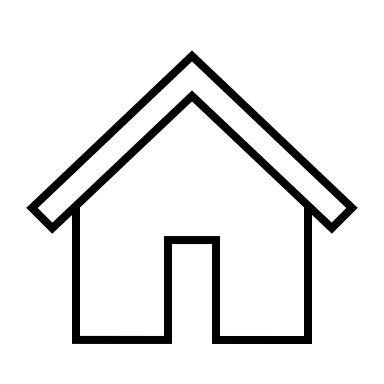 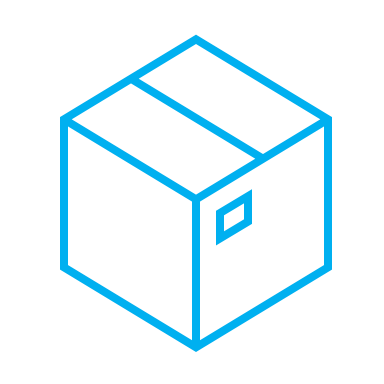 5
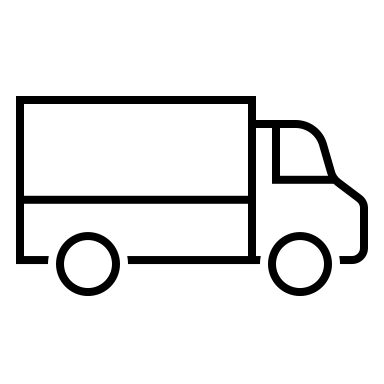 10
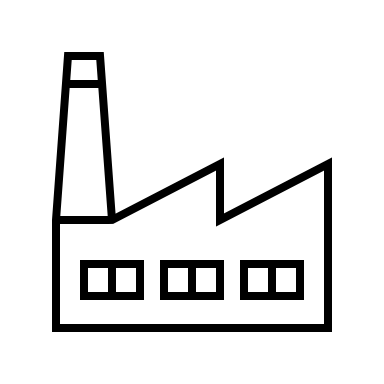 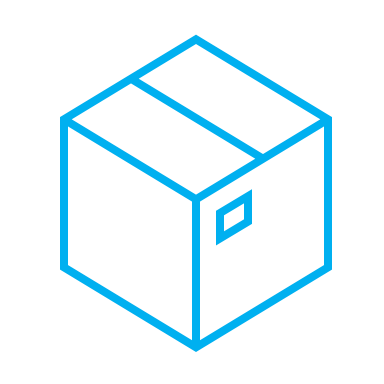 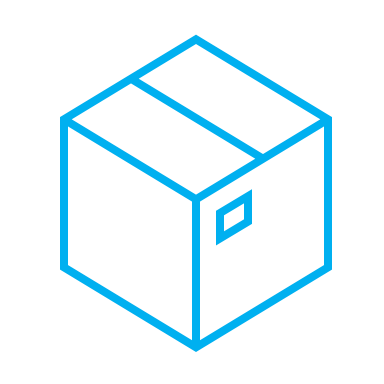 10
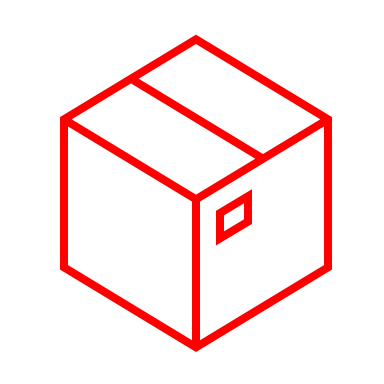 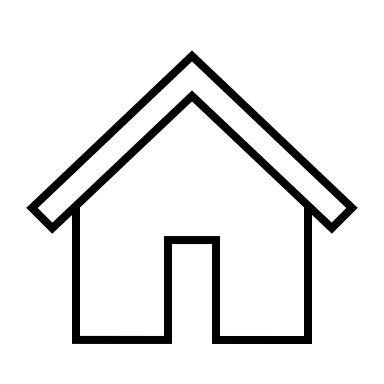 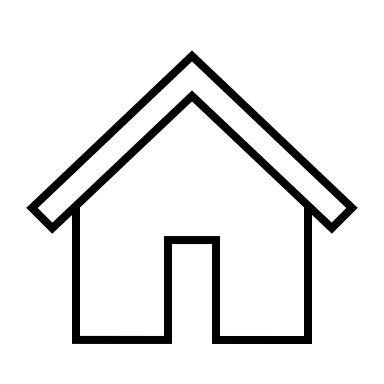 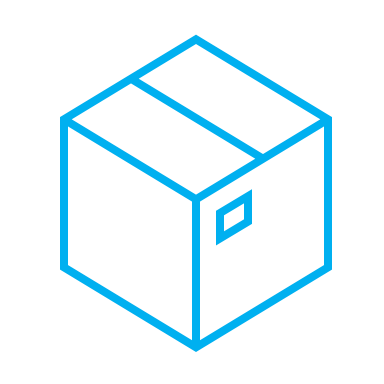 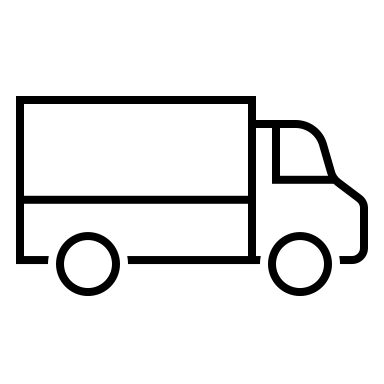 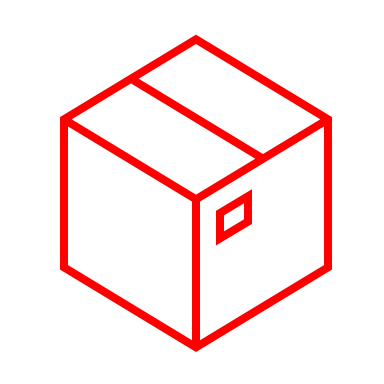 5
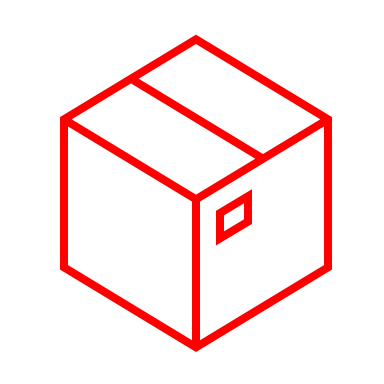 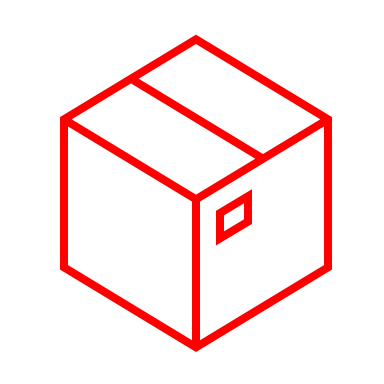 5
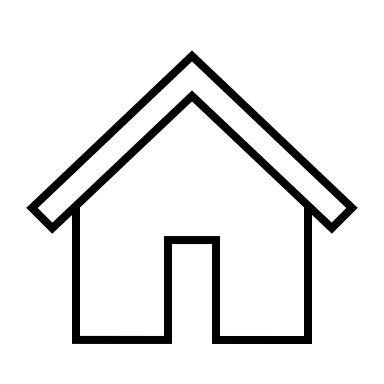 10
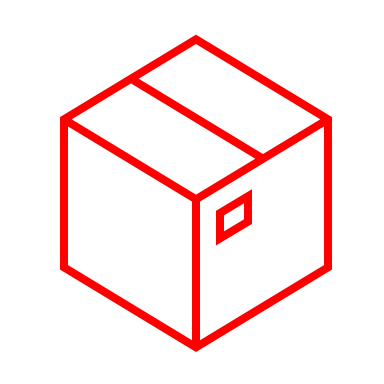 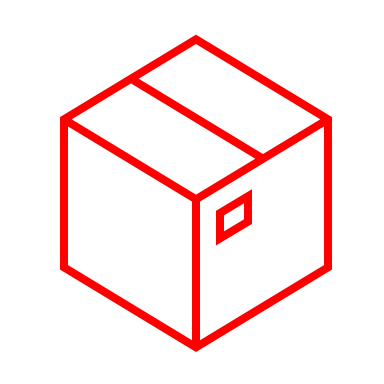 [Dantzig & Ramser 1959]
State-of-the-Art Model
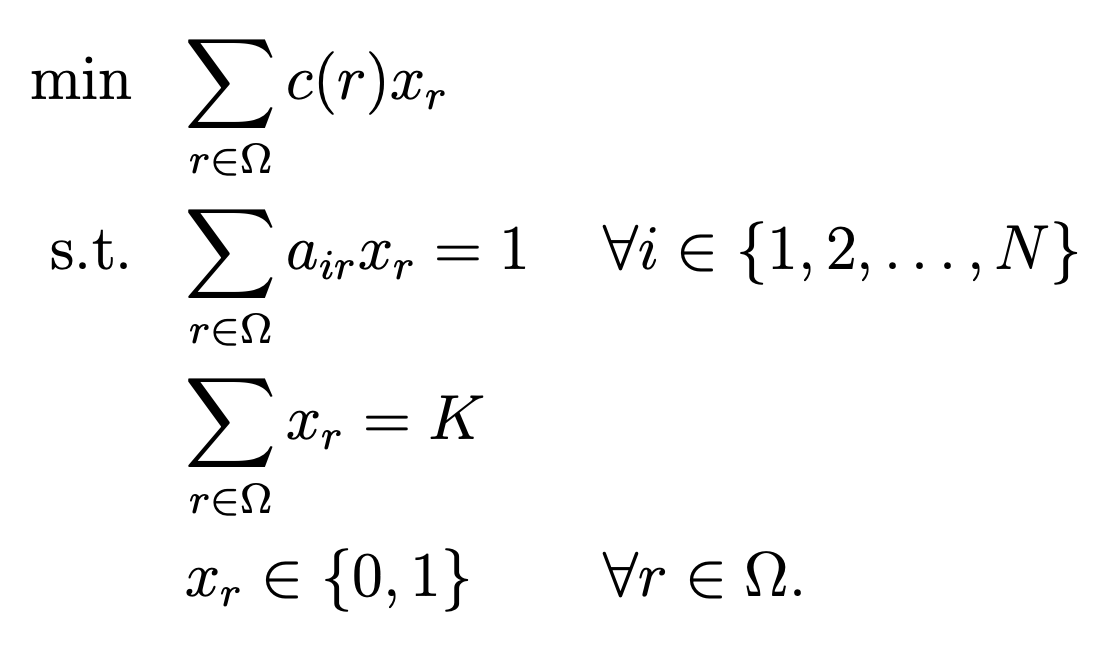 [Fukasawa et al. 2006]
State-of-the-Art Method
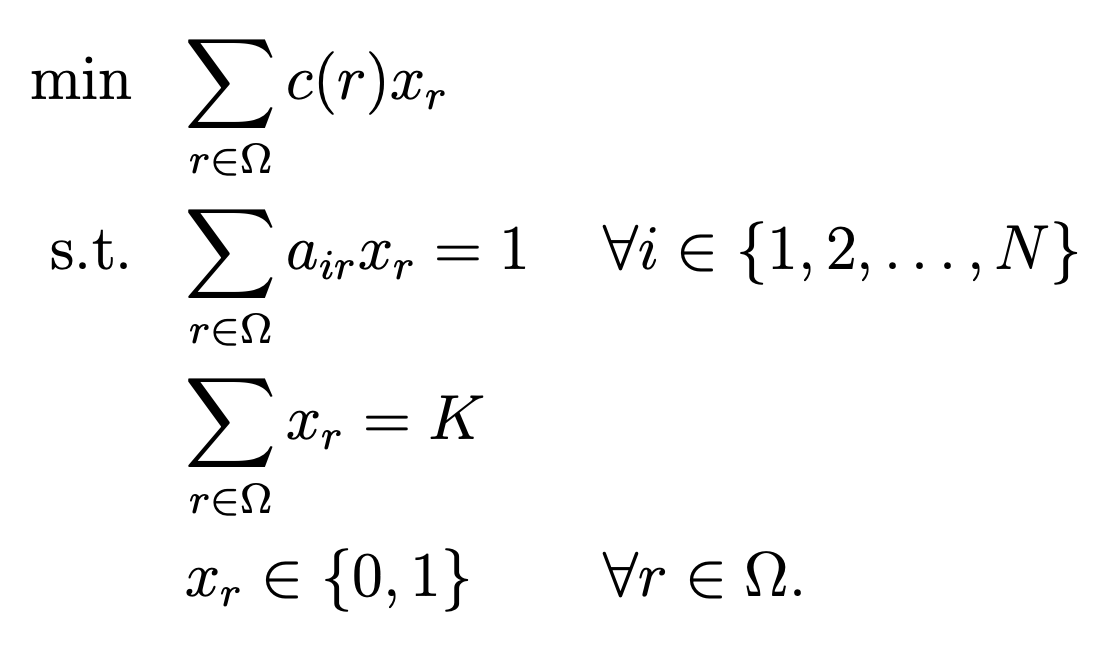 [Fukasawa et al. 2006]
Column Generation
…
[Fukasawa et al. 2006]
Column Generation
…
[Fukasawa et al. 2006]
State-of-the-Art Performance
Computational Research for Vehicle Routing Problems:
Benchmark instances are used to compare the performance of different methods.
First Set of Benchmark Instances:
Each instance has between 30-100 locations [Augerat et al. 1995]
All instances have been solved [Pecin et al. 2014]
Second Set of Benchmark Instances:
Each instance has between 100 and 1000 locations [Uchoa et al. 2017]
38/68 instances with up to 500 customers have been solved. [Pessoa et al. 2020]
2/32 instances with 500-1000 customers have been solved. [Pessoa et al. 2020]
These are closer to the size that a real-world company might encounter.
Column Elimination Model
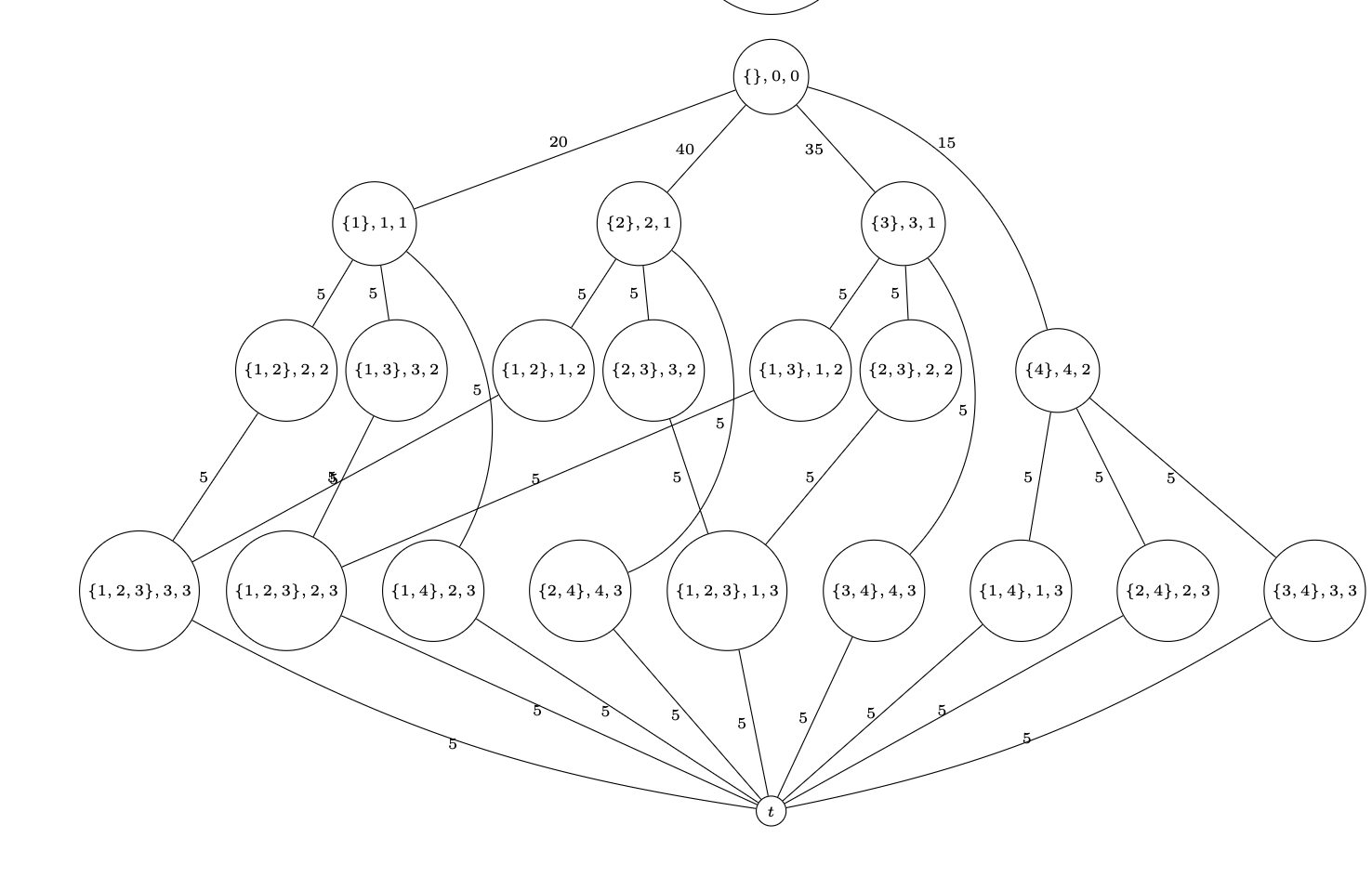 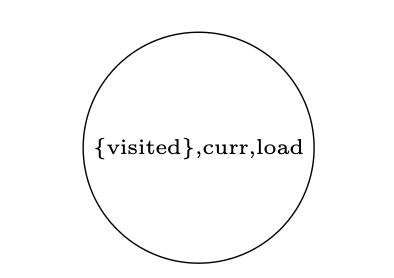 *The state-transition graph omits some arcs that go directly to the depot.
Column Elimination Model
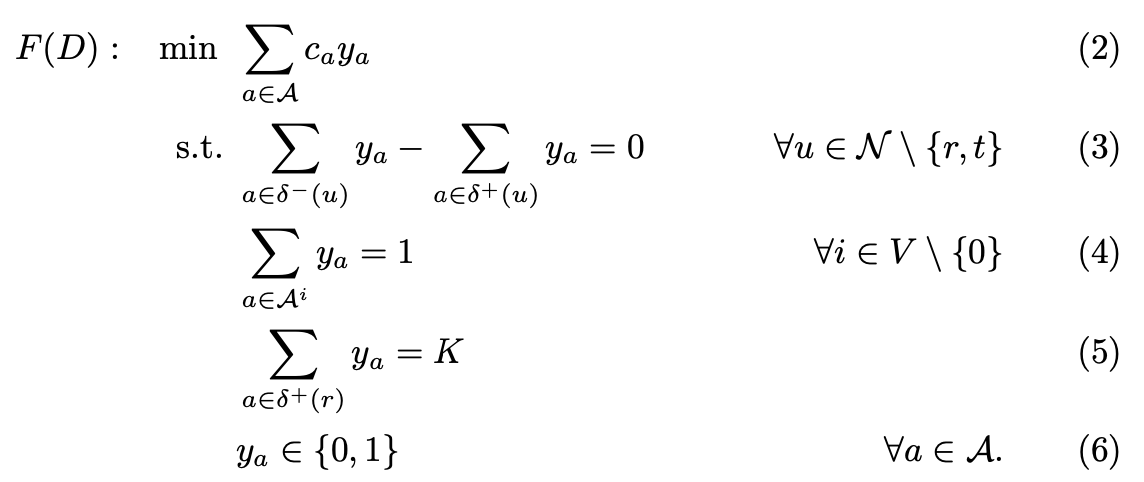 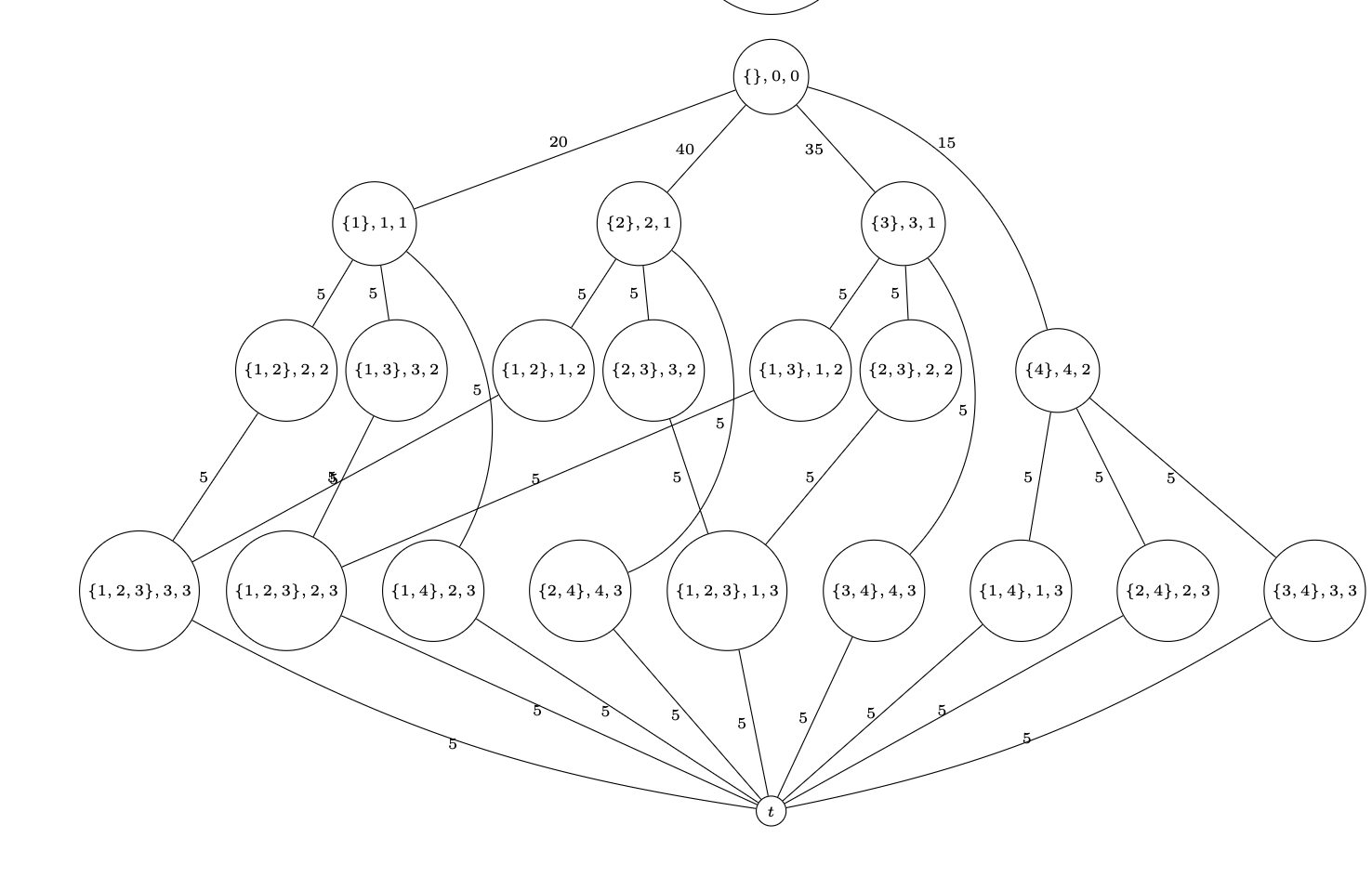 [de Lima et al. 2020]
Column Elimination Model
The Arc Flow Model is Equivalent to the Column Generation-Based Model:
The set of solutions are the same.
The solution values for this set of solutions are the same.
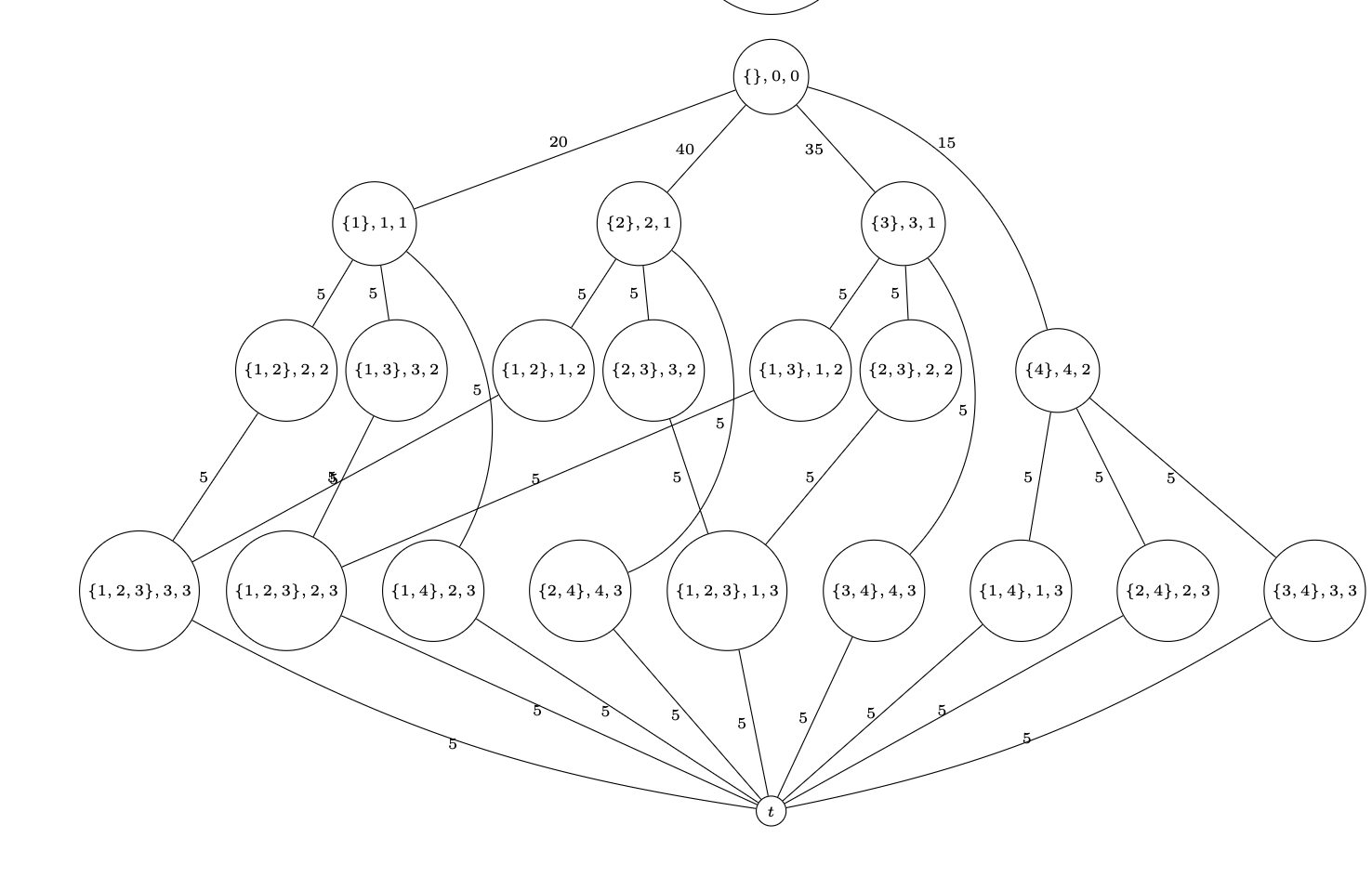 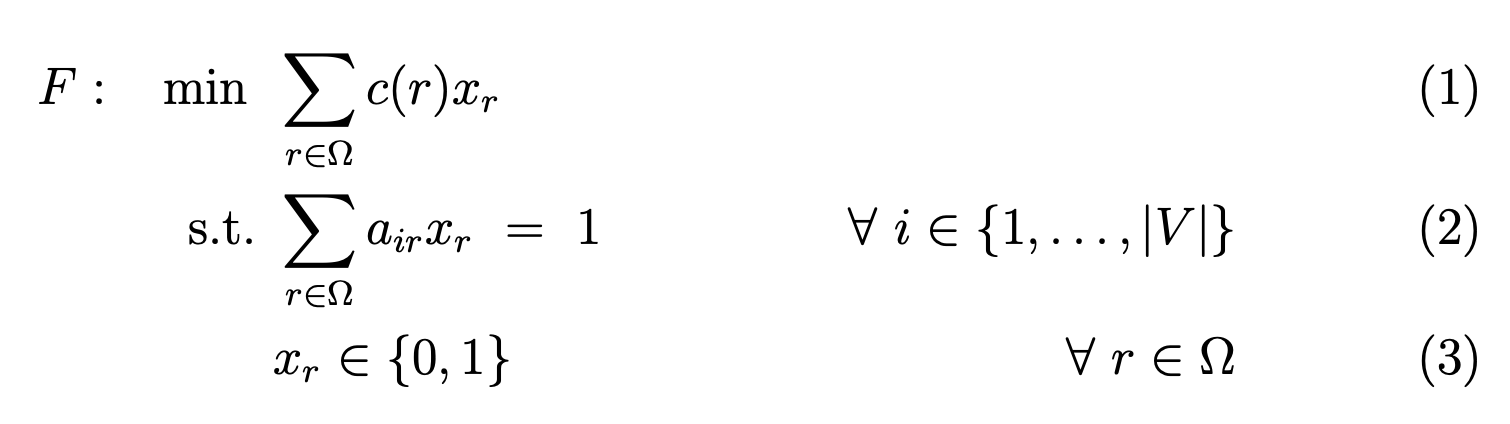 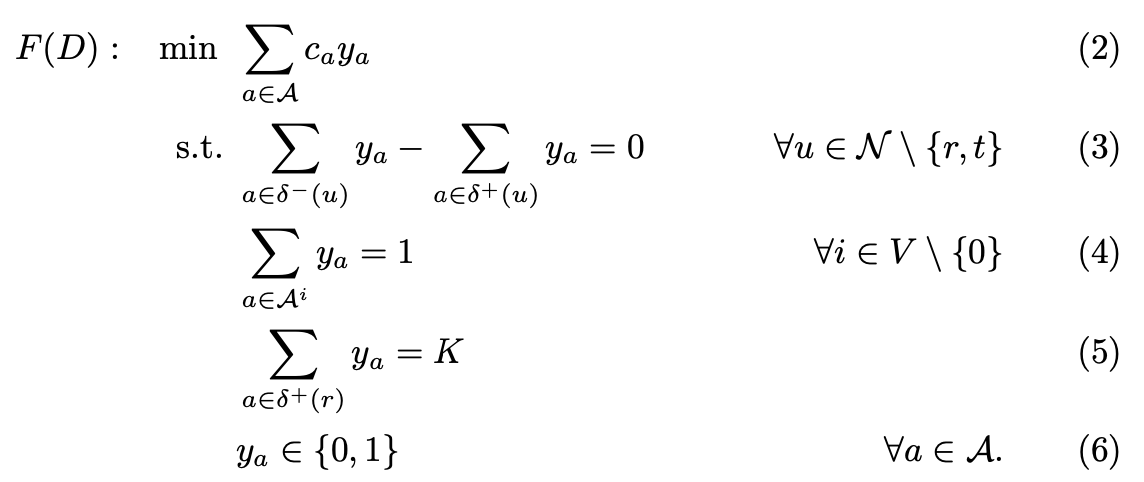 +
=
Column Elimination Model
Arc Flow Model Notes:
The arc flow model is expressive.
It has a variable for each arc instead of each path.
The arc flow model has fewer variables than the column generation-based model.
But it can still be too large for an off-the-shelf linear programming solver to directly solve the model.
Column elimination aims to overcome the large size of the arc flow model by working with smaller relaxations of the arc flow model.
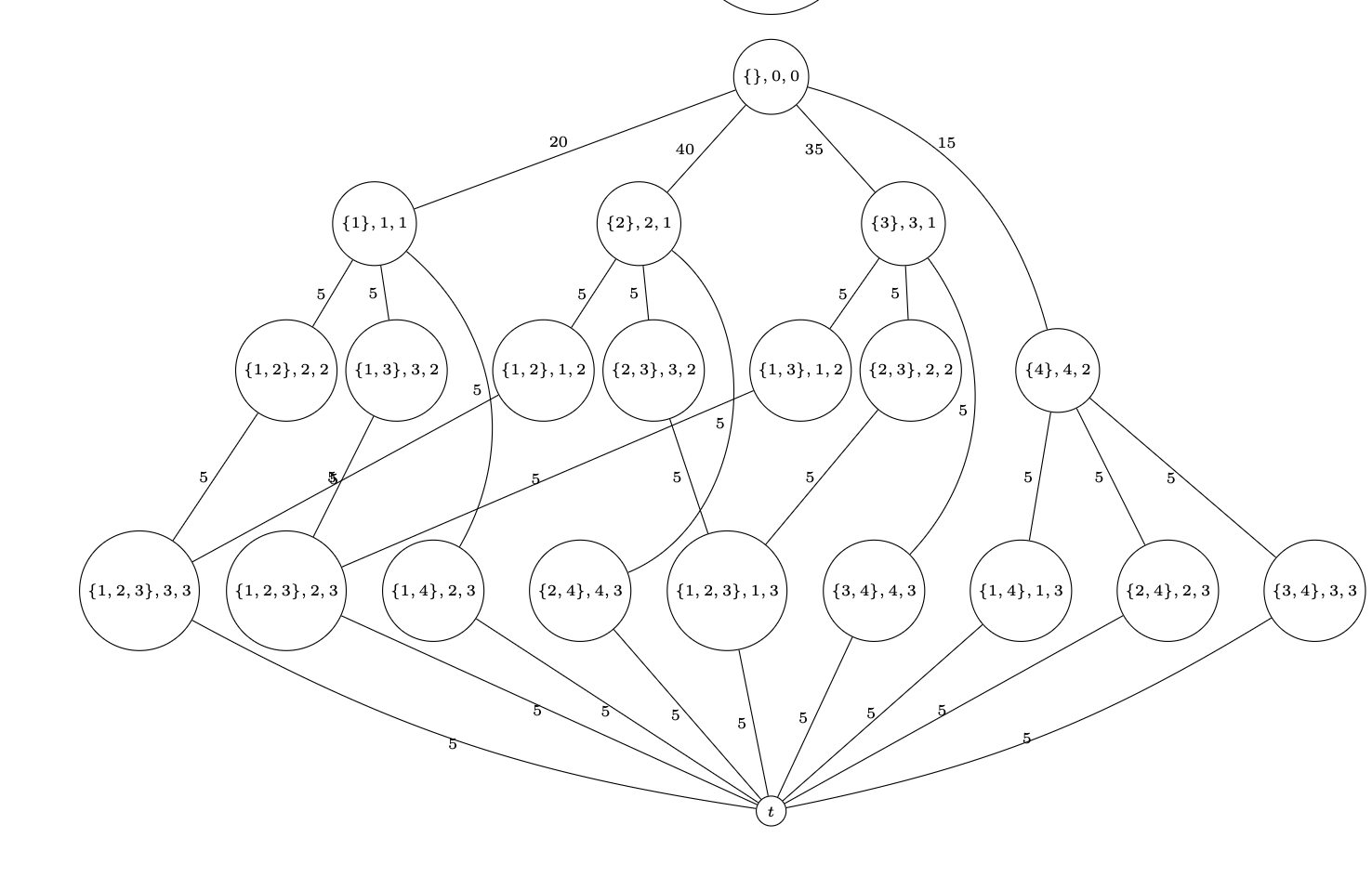 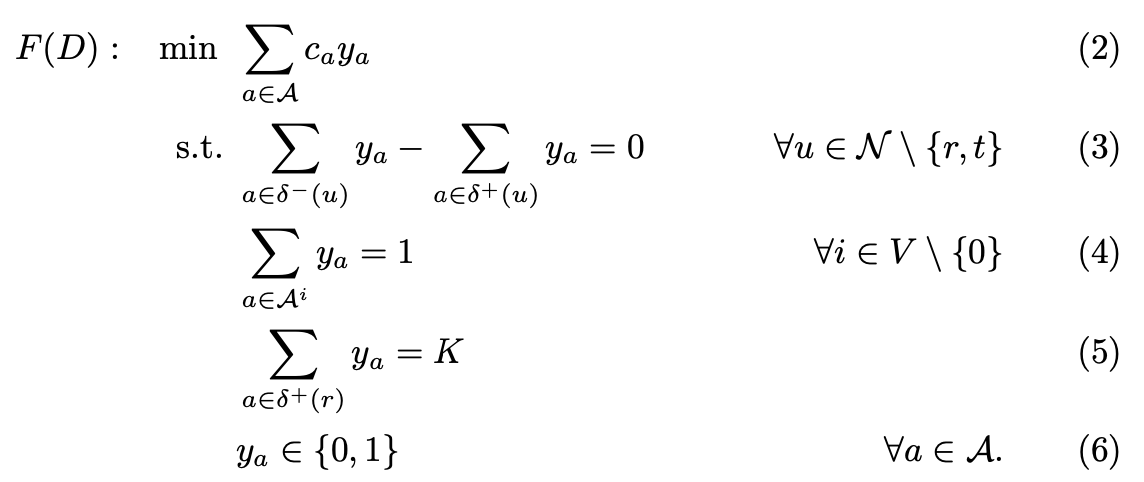 +
Column Elimination Method
Step 1 - Create a Relaxed Dynamic Program:
The relaxed dynamic program below has states that only remember the last visited location, which allows some paths to visit a location multiple times.
It has a superset of the feasible routes.
It has fewer nodes and arcs.
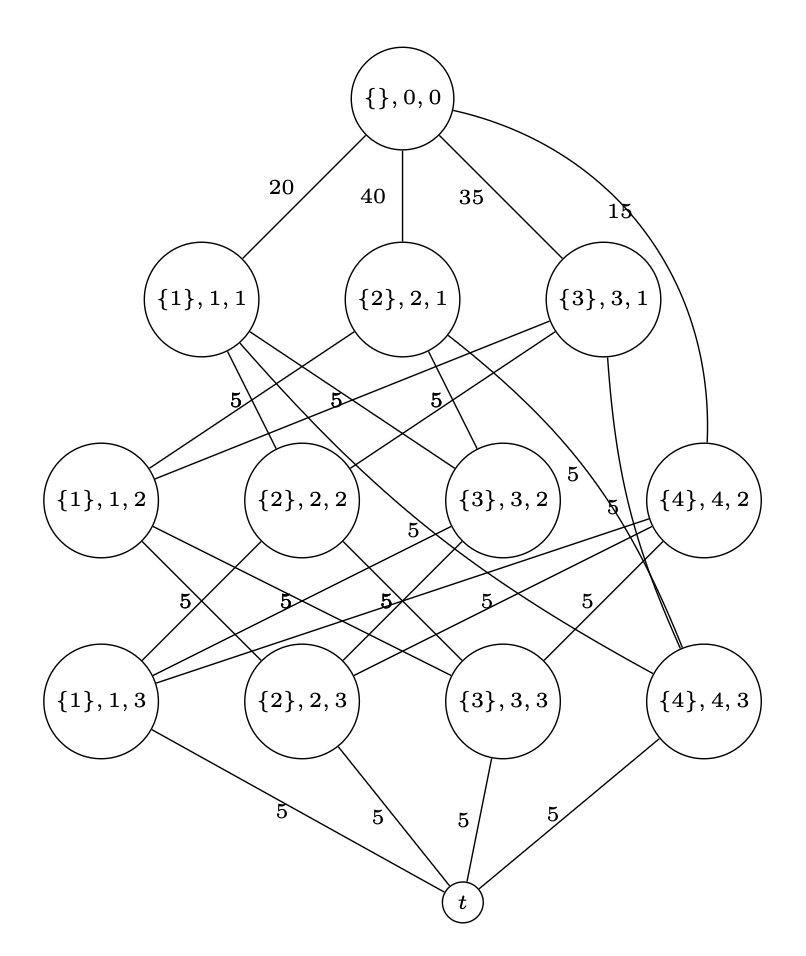 [Fukasawa et al. 2006]
Column Elimination Method
Step 2 - Solve the Linear Programming Relaxation of the Arc Flow Model:
It is common to solve the linear programming relaxation as a first step to solve an integer linear program.
A (fractional) solution can include routes that are infeasible because they visit a location multiple times.
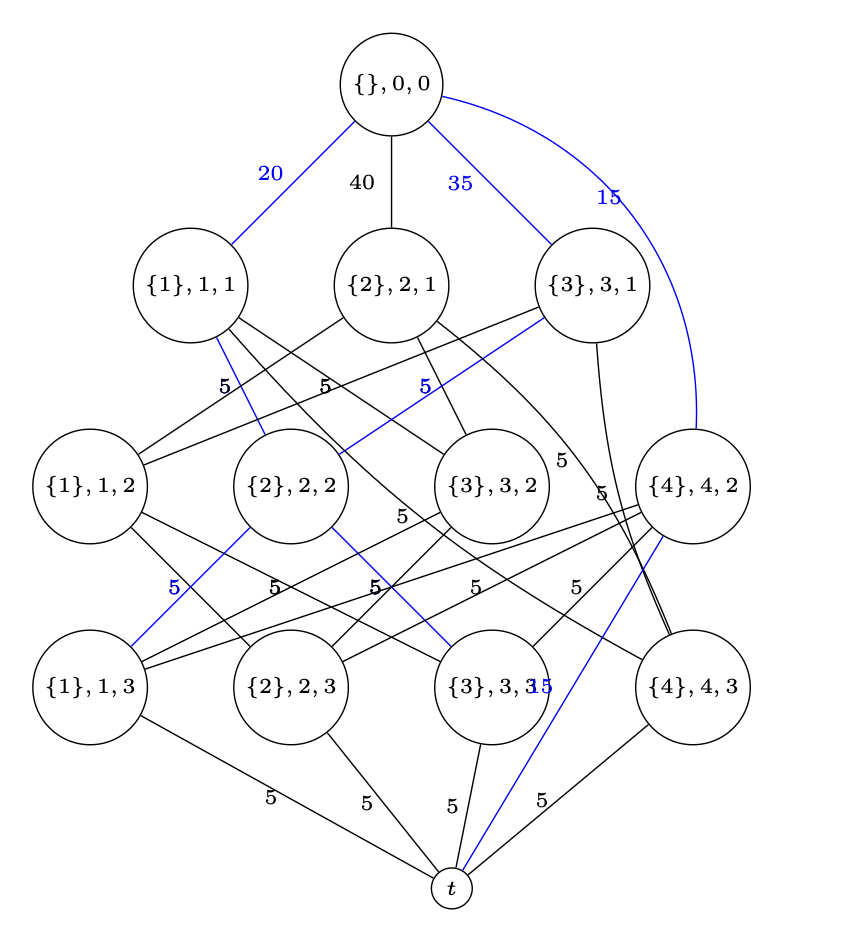 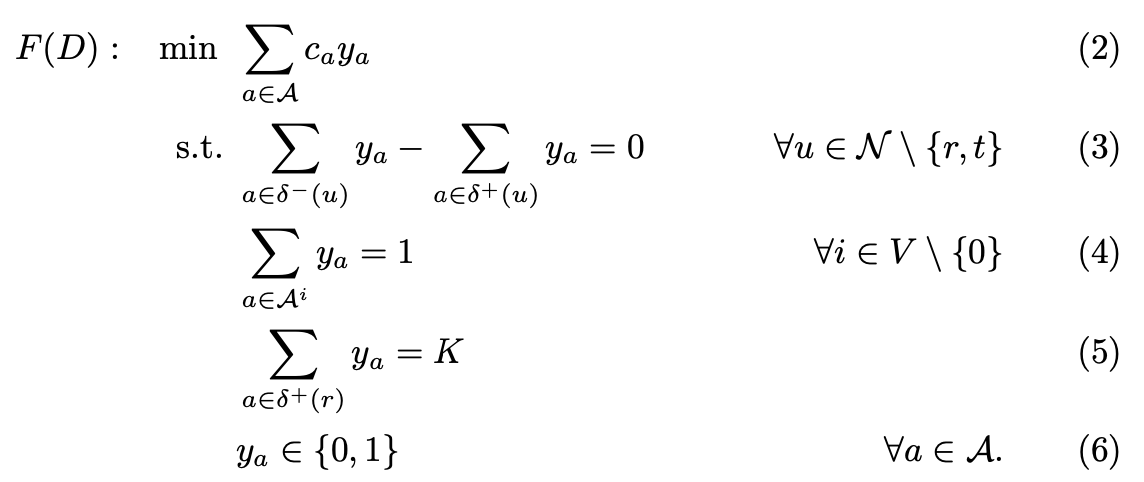 Column Elimination Method
Step 3 - Update the Dynamic Programming Relaxation to Remove an Infeasible Route:
Follow the states in an infeasible route. If the state is not the true state:
Make a node with the correct state.
Move the ingoing arc to the new node.
Copy the outgoing arcs from the node that the route currently visits.
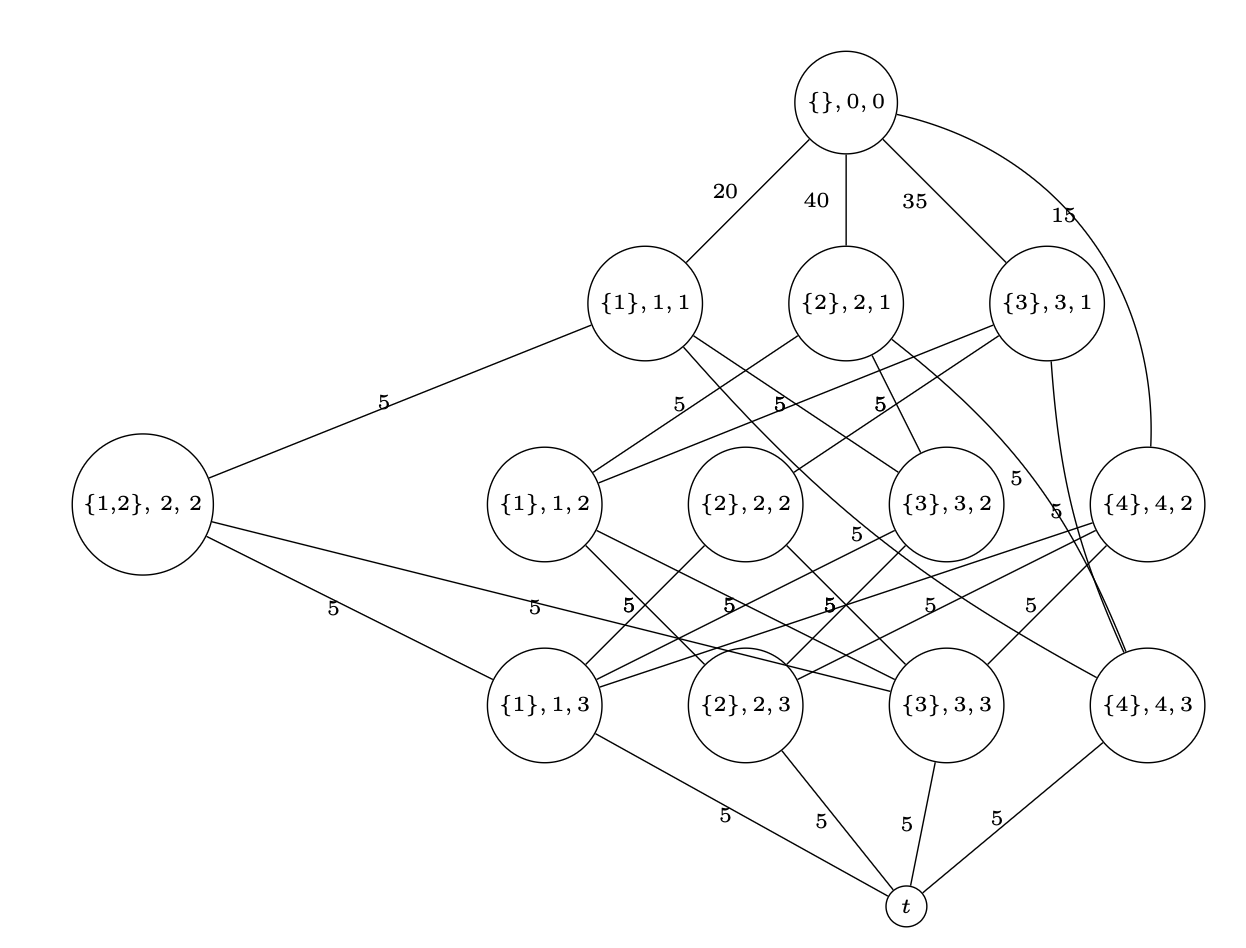 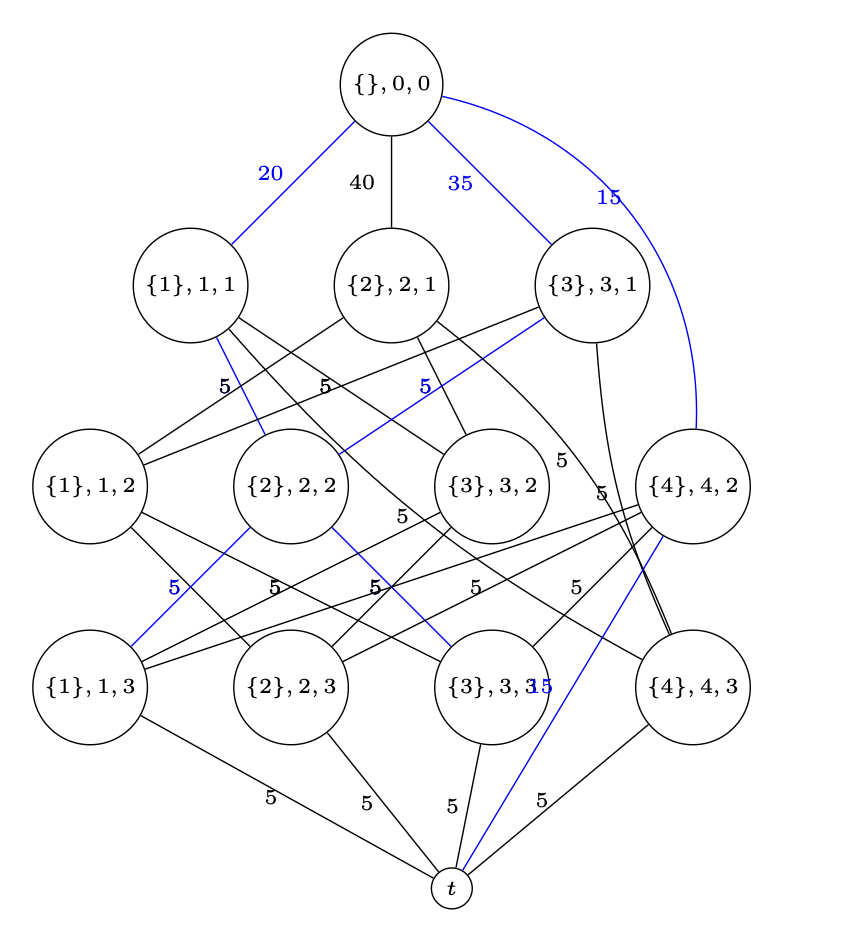 Column Elimination Method
Step 3 - Update the Dynamic Programming Relaxation to Remove an Infeasible Route:
Remove any infeasible arcs based on the new state.
Repeat until the infeasibility is removed.
All feasible routes are still paths in the updated state-transition graph.
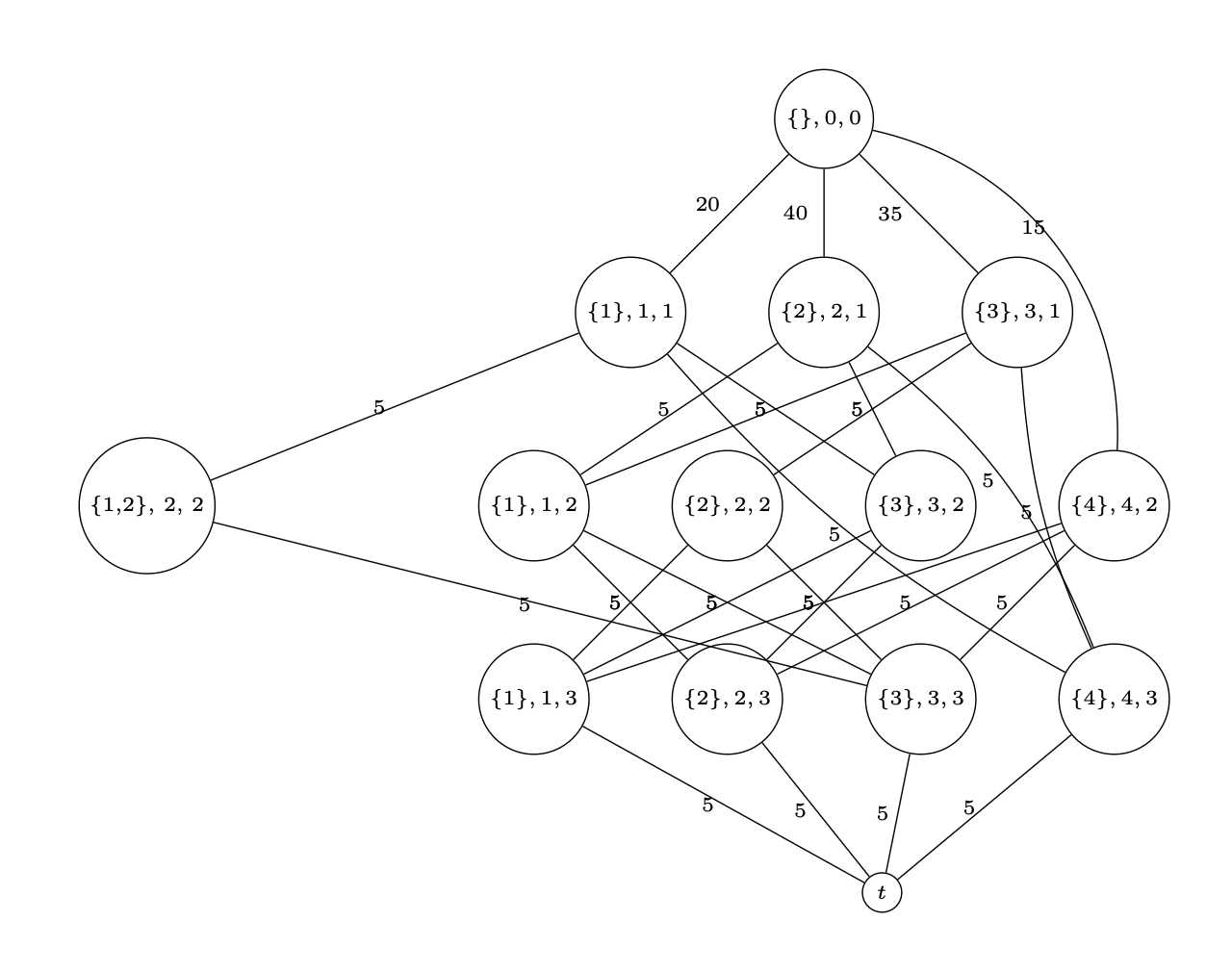 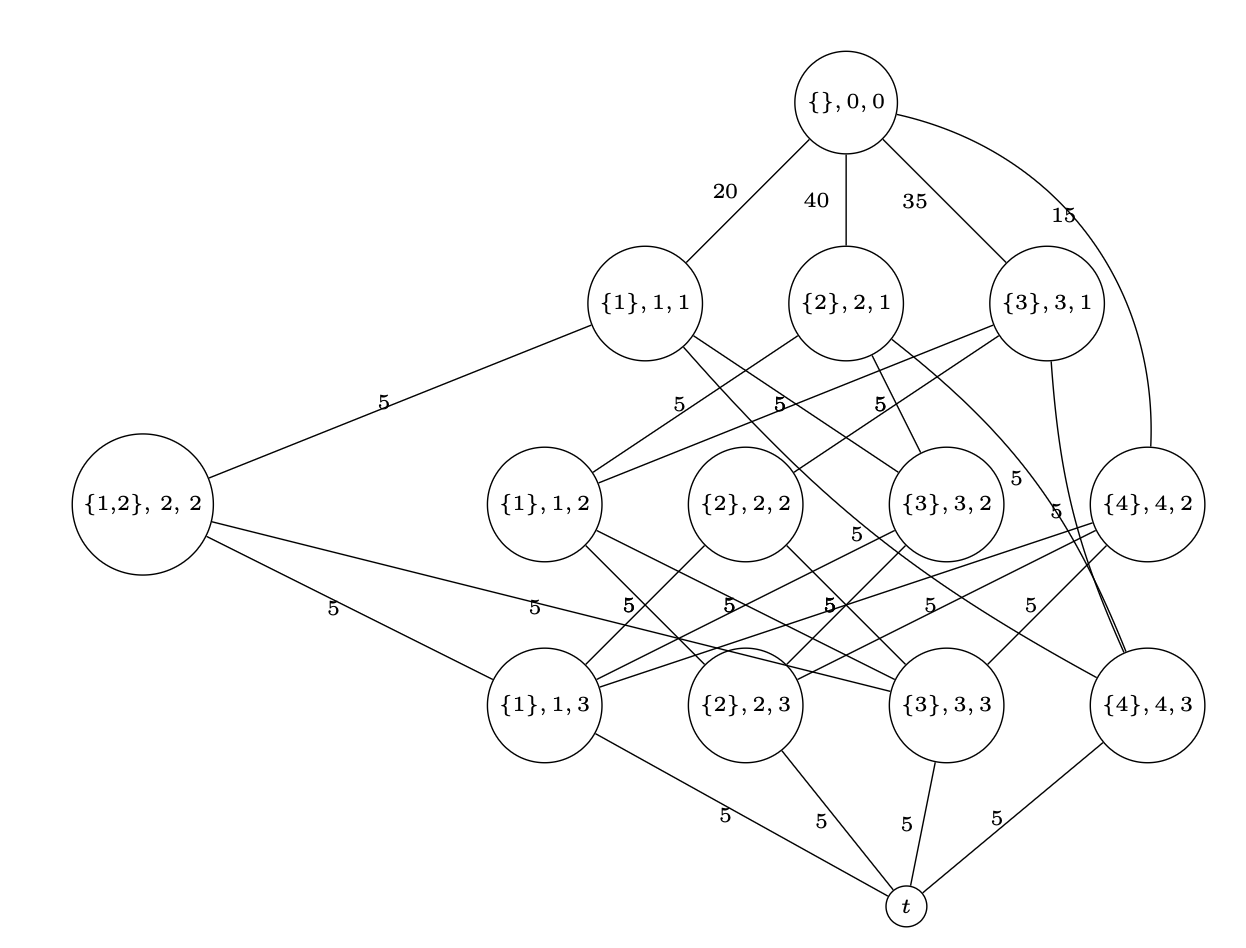 Column Elimination Method
Method Summary:
Initialize a dynamic programming relaxation.
Solve the linear programming relaxation of the arc flow model.
Perform a path decomposition and check if any paths in the solution are infeasible.
If a path is infeasible, remove it and return to step 2. Otherwise, terminate.
At termination, the solution is optimal for LP(F).
The hope is that the dynamic program relaxation is still compact.
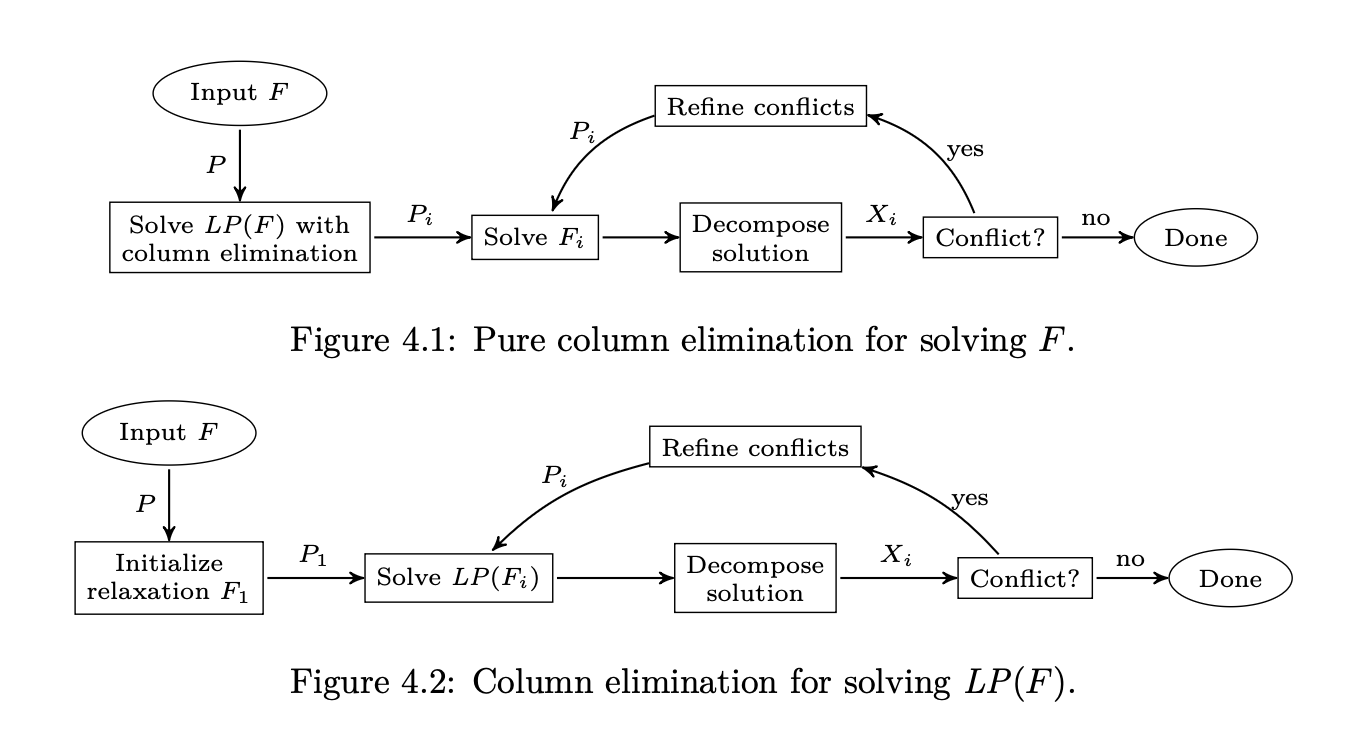 Column Elimination Method
The Method Solves the Linear Programming Relaxation. Then the Integer Program:
The linear programming relaxation is much easier to solve and its solution can be helpful to solve the integer program.
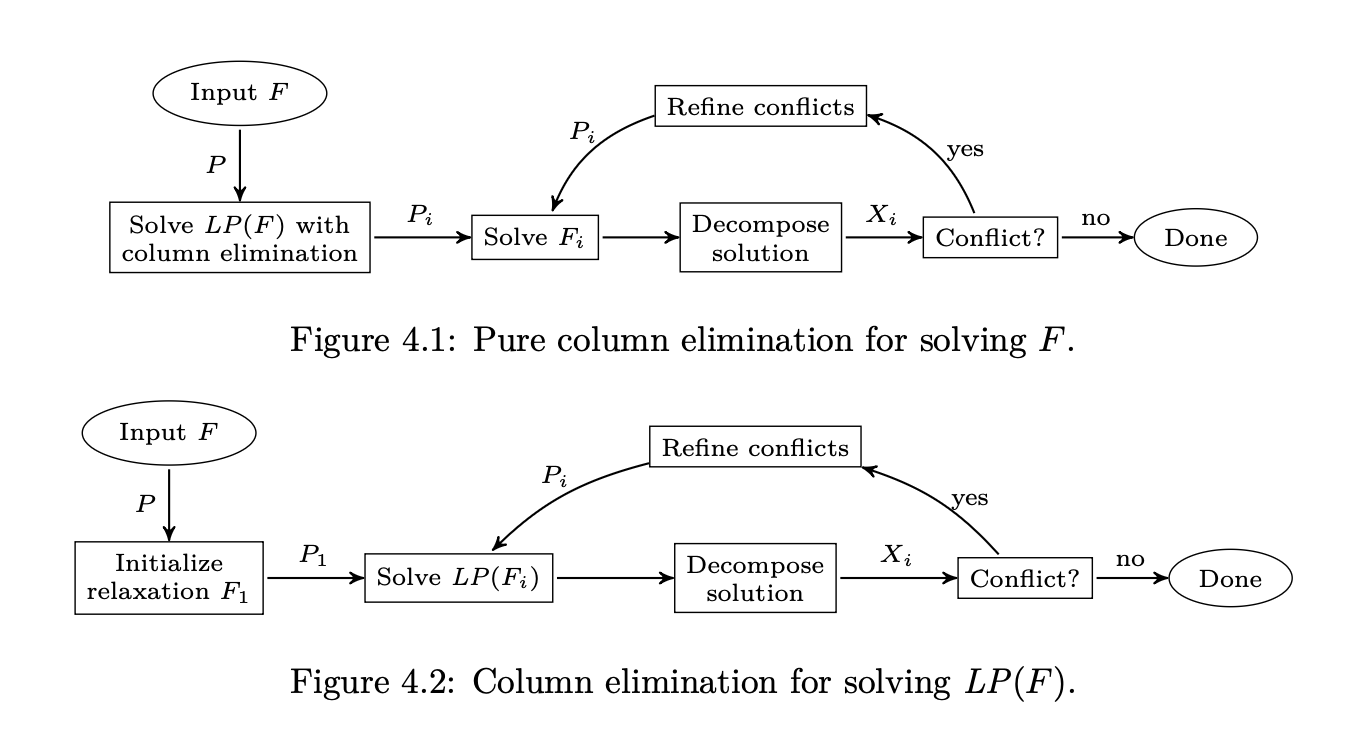 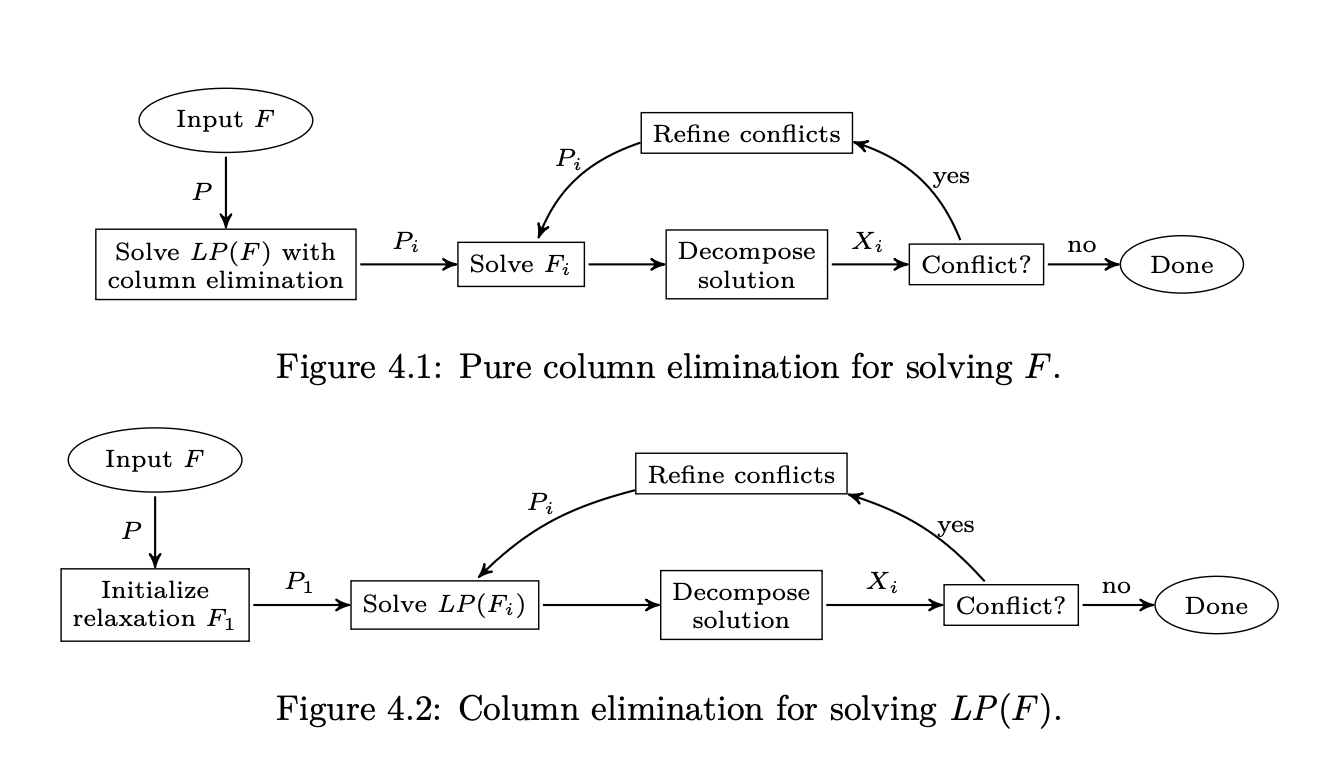 Secret Sauce
Lagrangean Method
Instead of solving the linear programming relaxation and then updating the dynamic program relaxation, simultaneously solve and refine with subgradient descent.
An efficient successive shortest paths algorithm in [Wang et al. 2020] solves the Lagrangean subproblem, which is a minimum cost flow problem.
Variable Fixing
A mathematical argument can prove that some arcs will never be used in an optimal solution, which reduces the size of the graph.
Cutting Planes
Additional constraints that strengthen the linear programming relaxation of the arc flow formulation.
Secret Sauce: Formal Results
Lagrangean Method



Variable Fixing



Cutting Planes
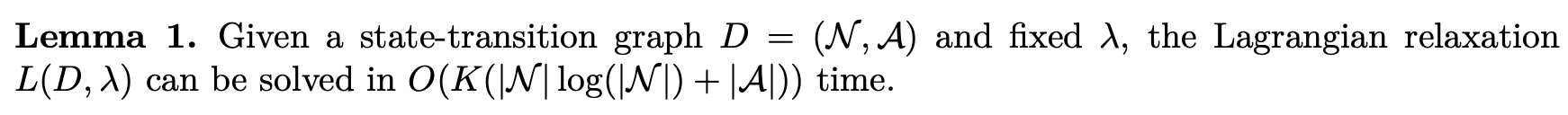 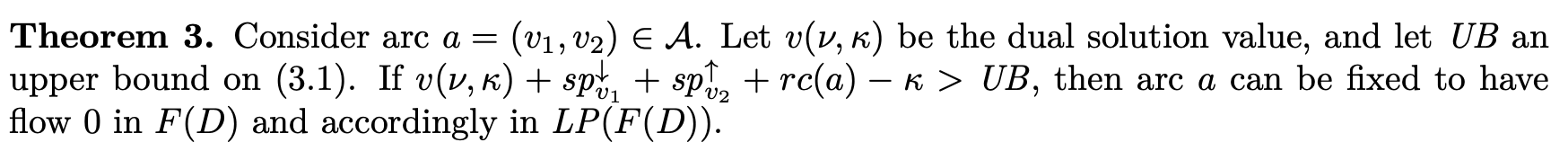 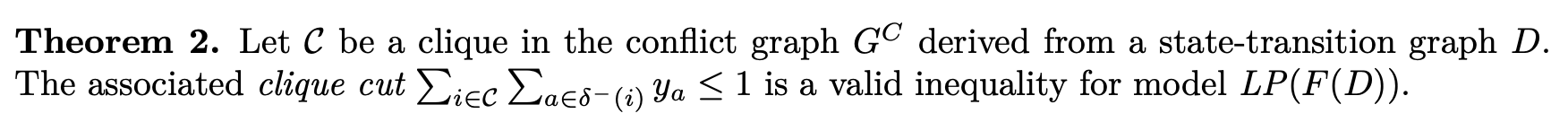 Experimental Results
Comparison with the State-of-the-Art Method on Benchmark Instances:
The gap (%) is the optimality gap after 1 hour of runtime.
Column elimination performed well, but did not outperform the state-of-the-art.
This was still good news, because there has not been another serious rival for the state-of-the-art method.
The Lagrangean method and variable fixing were most important.
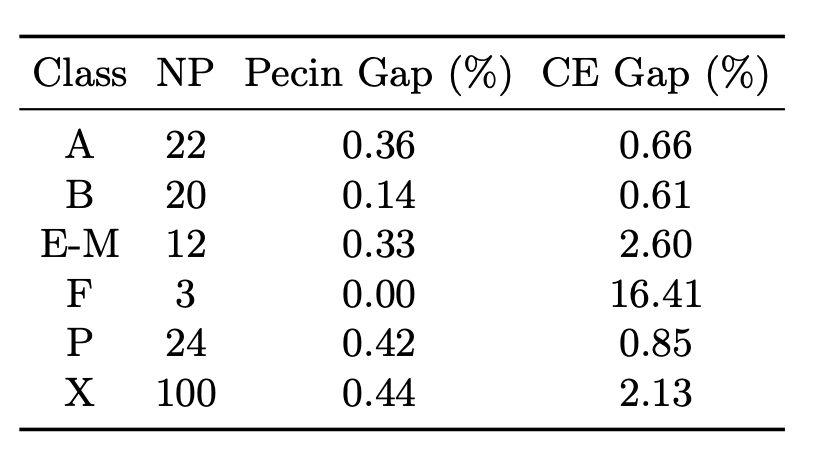 [K. & van Hoeve 2022]
[Pecin et al. 2017]
Contributions
Previous works:
This work:
1. [van Hoeve MP 2020]
Problem: Graph Coloring Problem
Graph: Binary Decision Diagram
Refinement: Repetitions
Solving: LP then IP
3. [K. & van Hoeve CPAIOR 2022]
Problem: CVRP
Graph: Dynamic Program
Refinement: Repetitions
Solving: Lagrangean (Multi-Path) + Variable Fixing + Cutting Planes
2. [Tang & van Hoeve TS 2023]
Problem: Truck-Drone Routing Problem
Graph: Dynamic Program
Refinement: Repetitions
Solving: Lagrangean (Single Path)
Outline Part I
Chapter 1
Introduction

Chapter 2
Discrete Optimization Methodologies

Chapter 3
Column Elimination for the Capacitated Vehicle Routing Problem
[K. & van Hoeve CPAIOR 2022]

Chapter 4
Column Elimination for Arc Flow Formulations
[K. & van Hoeve Major Revision OR]
General Problem Description
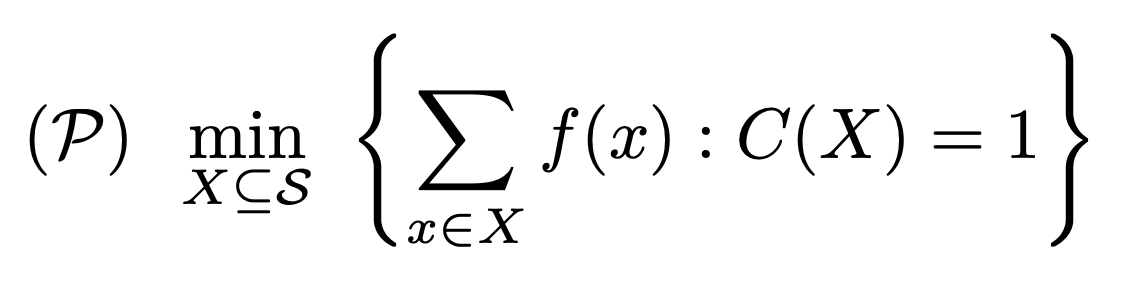 General Problem Description: CVRP
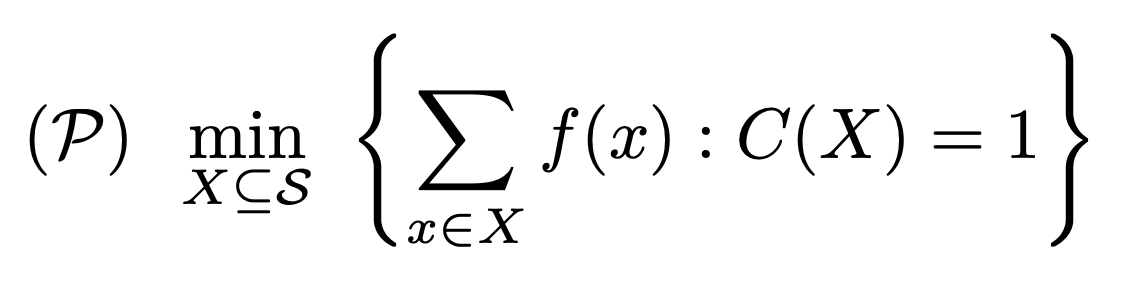 General Model Assumption
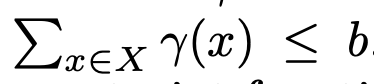 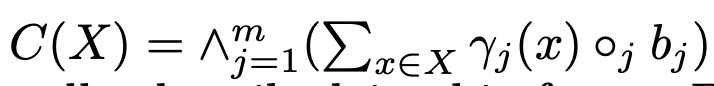 General Model
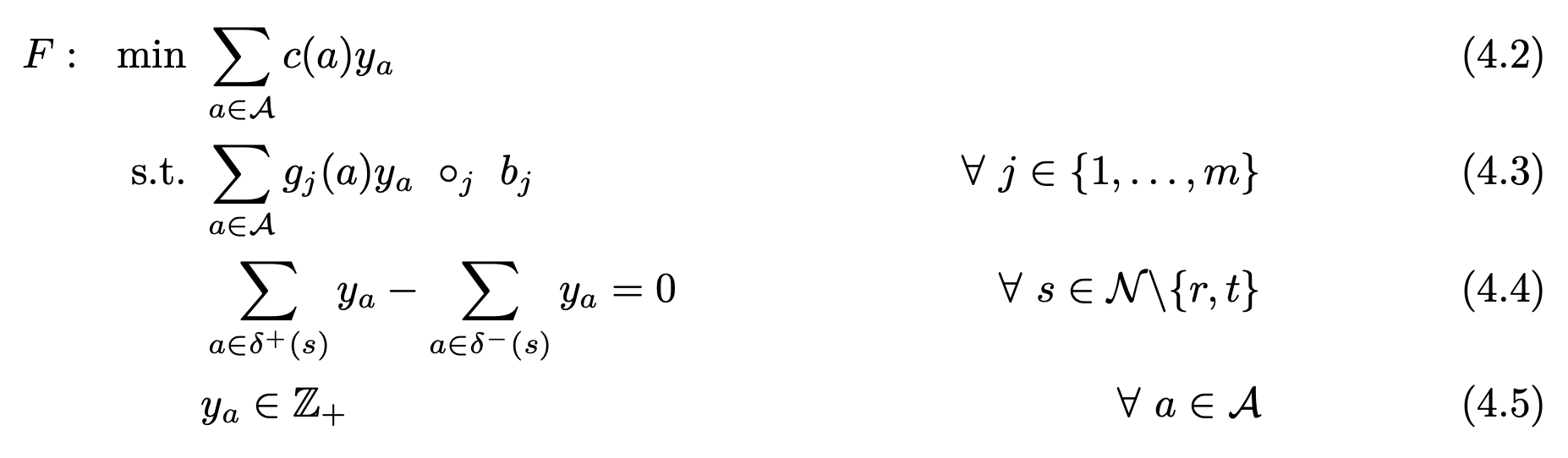 General Refinement Algorithm
Refining a Dynamic Program Relaxation:
The algorithm only requires a dynamic program, a dynamic program relaxation, and an infeasible sequence as input.
It removes the infeasible sequence from the dynamic program relaxation while maintaining a dynamic program relaxation.
It can also update relaxed arc costs.
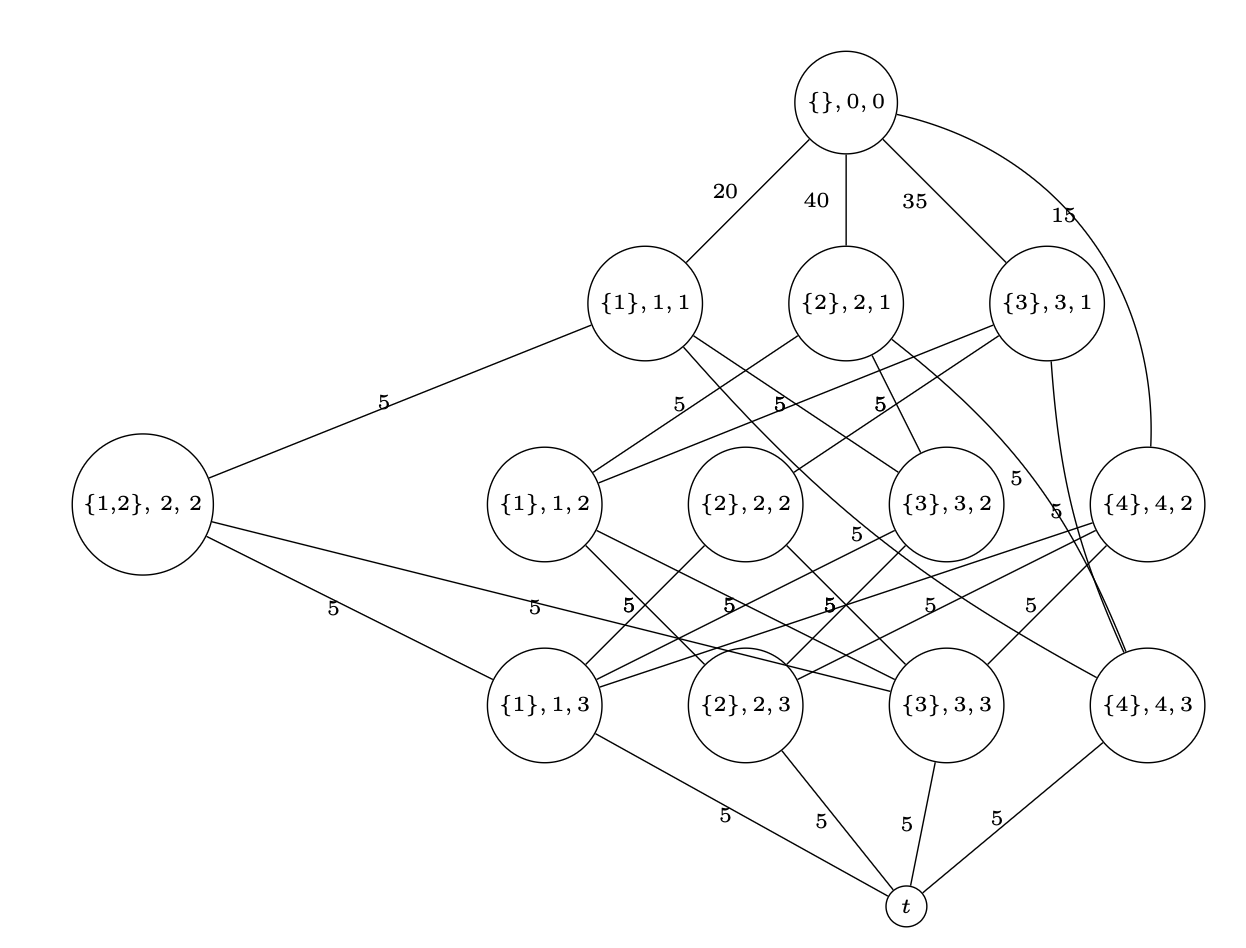 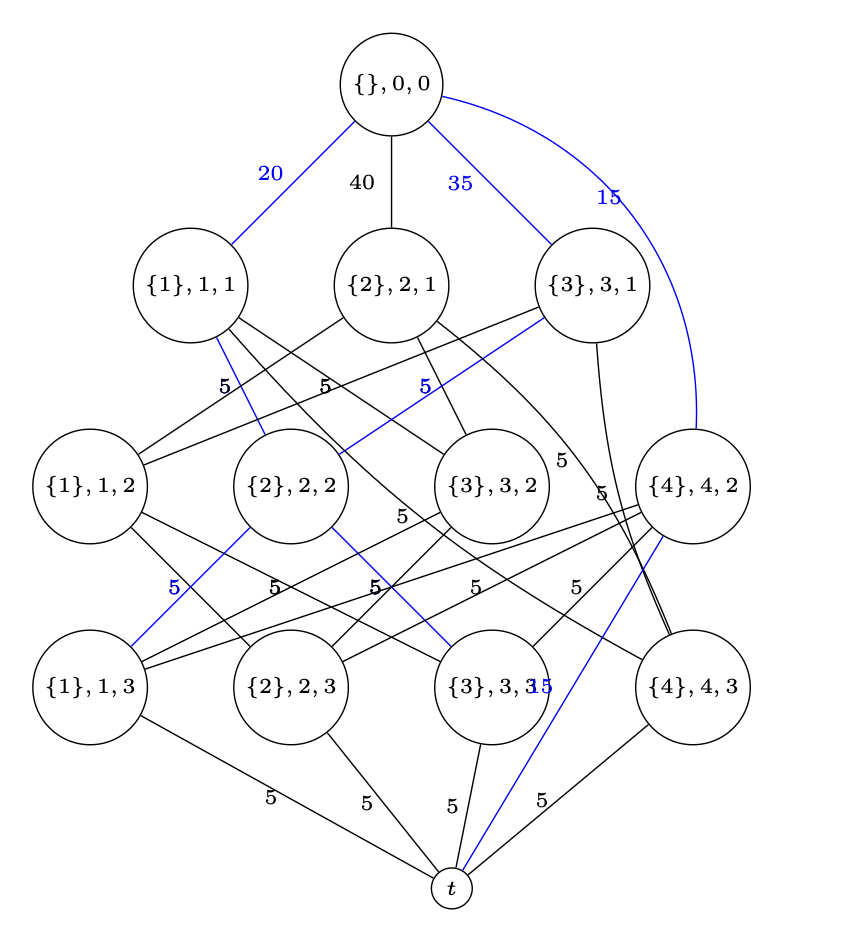 General Problem: Formal Results
There exists an arc flow model for the general problem.






A new definition, dynamic program relaxation:
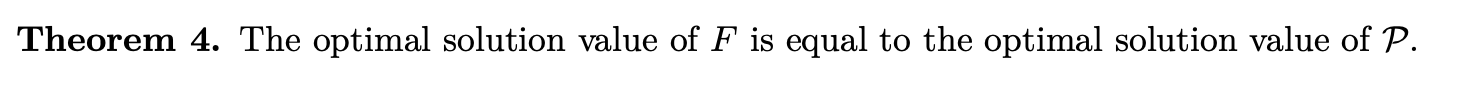 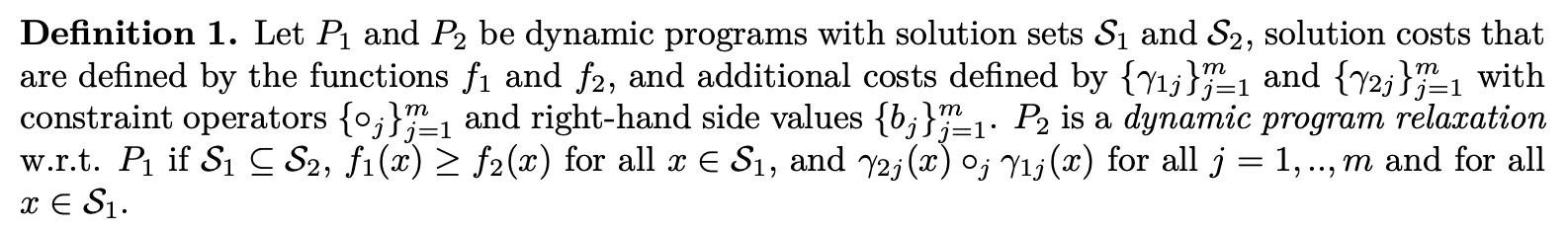 General Problem: Formal Results
The general refinement algorithm is correct.






Column elimination solves the arc flow formulation in a finite number of steps:
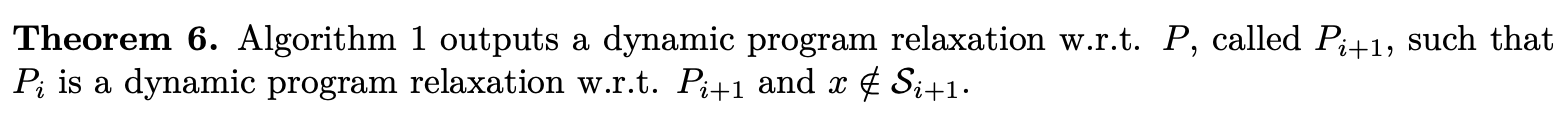 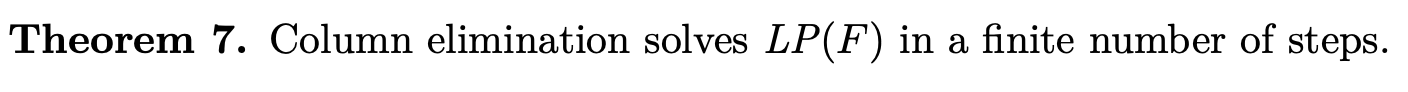 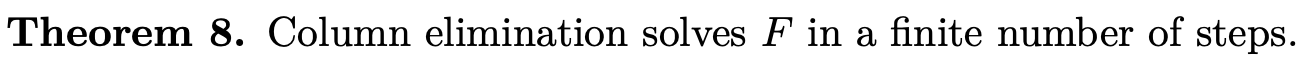 Experimental Results: Problems
Vehicle Routing Problem with Time Windows:
The capacitated vehicle routing problem, and now each location must be visited within a particular time window.
Pickup-and-Delivery Problem with Time Windows:
The vehicle routing problem with time windows, and now the locations come in supply/demand pairs.
Graph Multicoloring Problem:
The vertex coloring problem, and now each vertex can require more than one color.
Experimental Results: Performance
Vehicle Routing Problem with Time Windows:
Column elimination outperforms the state-of-the-art solver on some C2 instances.
Column elimination solves C2_10_1 (1000 locations) for the first time.
Pickup-and-Delivery Problem with Time Windows:
Column elimination is the first exact algorithm to give dual bounds for instances with more than 200 locations.
Column elimination solves five instances with 400-600 locations for the first time.
Graph Multicoloring Problem:
Column elimination solves five instances for the first time.
Experimental Results: Intuition
Vehicle Routing Problem with Time Windows:
For the C2 instances, the initial dynamic programming relaxation does not consider the load / capacity as part of its states; this works well because the tight time windows often make the capacity constraint implicitly respected.
Pickup-and-Delivery Problem with Time Windows:
The initial dynamic programming relaxation does not include precedence constraints, but it quickly introduces them, especially for short routes. The time windows can also help enforce some of them.
Graph Multicoloring Problem:
For sparse graphs, the solution to the initial dynamic program relaxation does not contain infeasible sequences.
While state-space relaxations are used in vehicle routing problems, they are not as common for the vertex coloring problem.
Contributions
Previous works:
This work:
1. [van Hoeve MP 2020]
Problem: Graph Coloring Problem
Graph: Binary Decision Diagram
Refinement: Repetitions
Solving: LP + IP
3. [K. & van Hoeve CPAIOR 2022]
Problem: CVRP
Graph: Dynamic Program
Refinement: Repetitions
Solving: Lagrangean (Multi-Path) + …
2. [Tang & van Hoeve TS 2023]
Problem: Truck-Drone Routing Problem
Graph: Dynamic Program
Refinement: Repetitions
Solving: Lagrangean (Single Path)
3. [K. & van Hoeve Major Revision OR]
Problem: Generic Sequence Problem
Graph: Dynamic Program
Refinement: Generic Refinement
Solving: Lagrangean (Multi-Path) + B&B
Outline Part II
Chapter 5
Primal Heuristics for Arc Flow Formulations

Chapter 6
Cutting Planes for Arc Flow Formulations from Path Flow Formulations

Chapter 7
Variable Ordering for Column Elimination: A Portfolio Approach
[K. & van Hoeve Constraints 2022]

Chapter 8
Conclusion
Motivation
Column Elimination Solves a Relaxation at Each Iteration:
A feasible solution to the original problem is only found at termination.
At each iteration, the relaxed arc flow formulation gives solutions that are infeasible to the original problem.
A Primal Heuristic Can Find Feasible Solutions Before Termination:
The infeasible solutions to the relaxed arc flow models may be useful.
A feasible solution gives a primal bound, helpful for reducing the size of the arc flow model with variable fixing.
Primal Heuristic
The Primal Heuristic Runs a Small Integer Program Over a Restricted Set of Sequences:
Initialize a restricted set of feasible sequences.
Add sequences from the solution at each iteration of column elimination.
Add feasible sequences or feasible variants of infeasible sequences.
Solve a small integer program over the restricted set of sequences.
Use a large neighborhood search to try to improve an initial feasible solution.
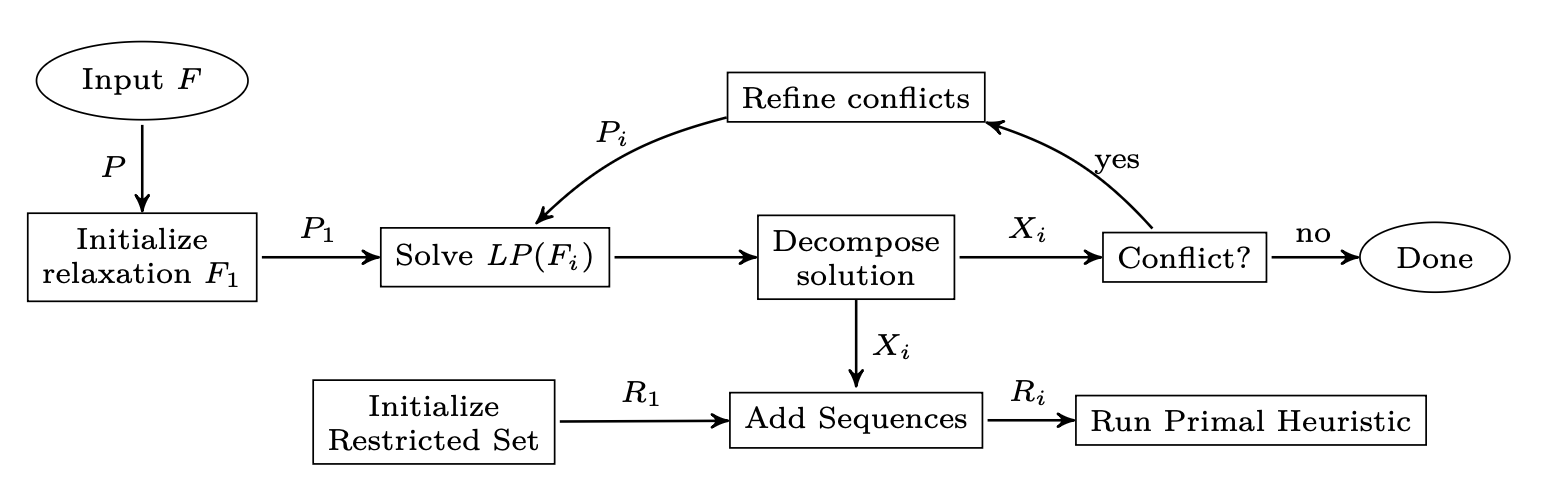 Large Neighborhood Search
A Large Neighborhood Search Aims to Improve an Initial Solution:
Remove some elements from each sequence in the solution (destroy phase).
Create a neighborhood of similar sequences by inserting the elements into the destroyed sequences wherever possible.
Use the dynamic program to do this efficiently.
Solve the restricted arc flow model over this neighborhood.
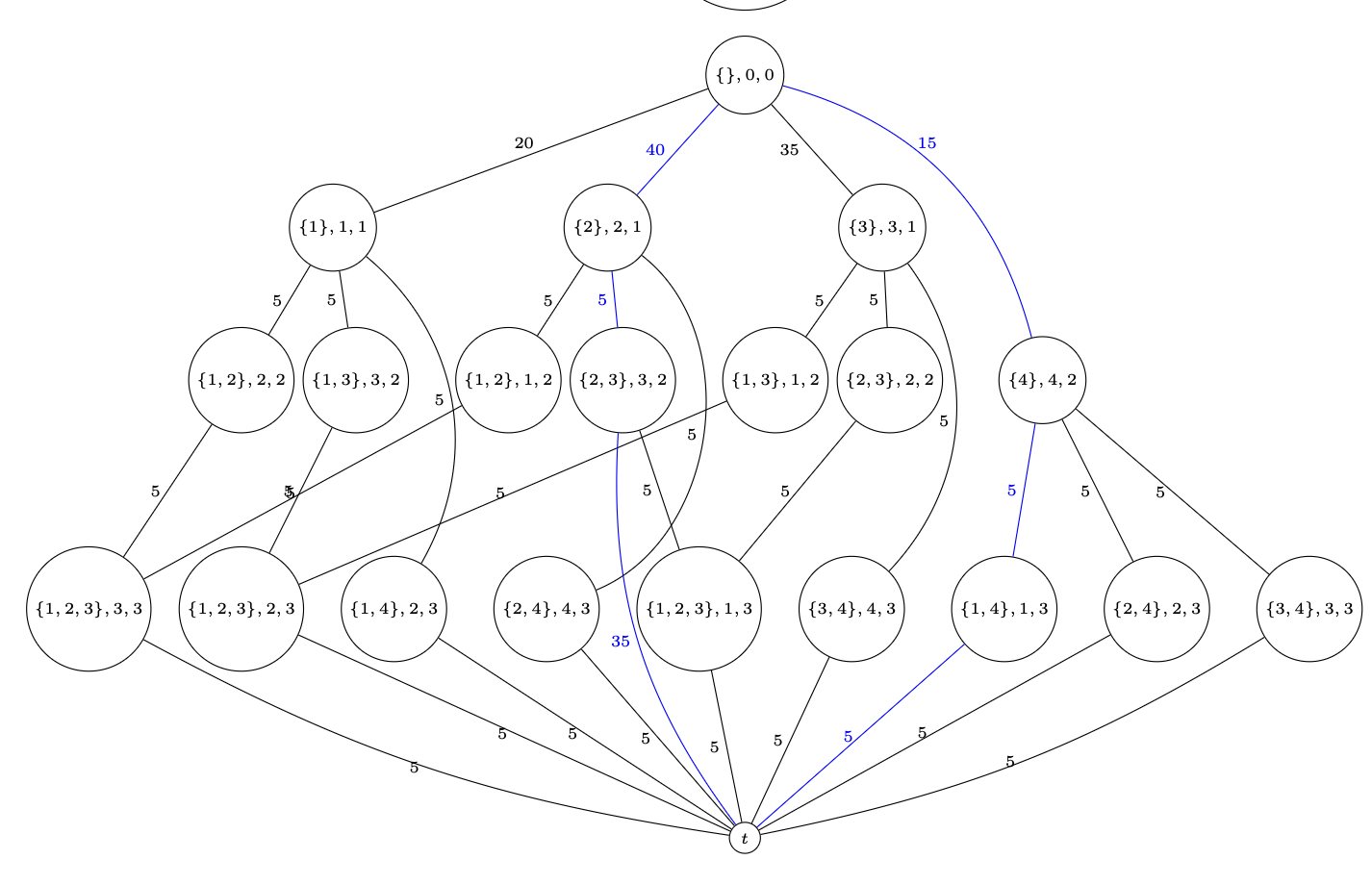 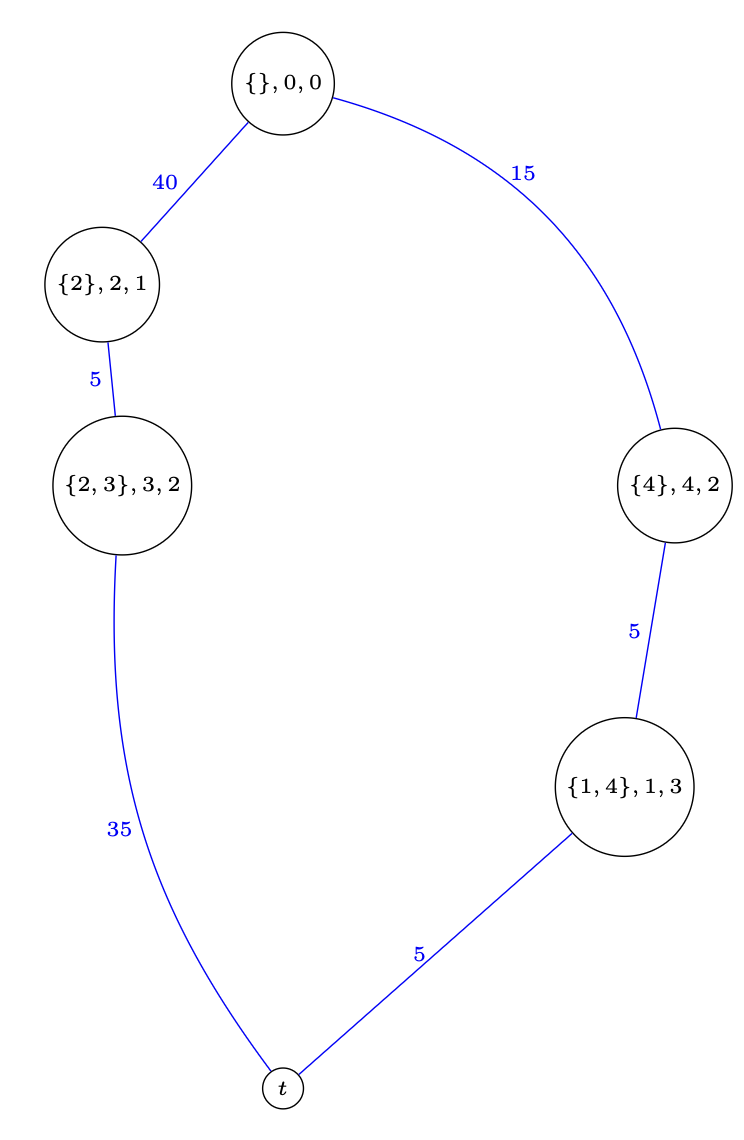 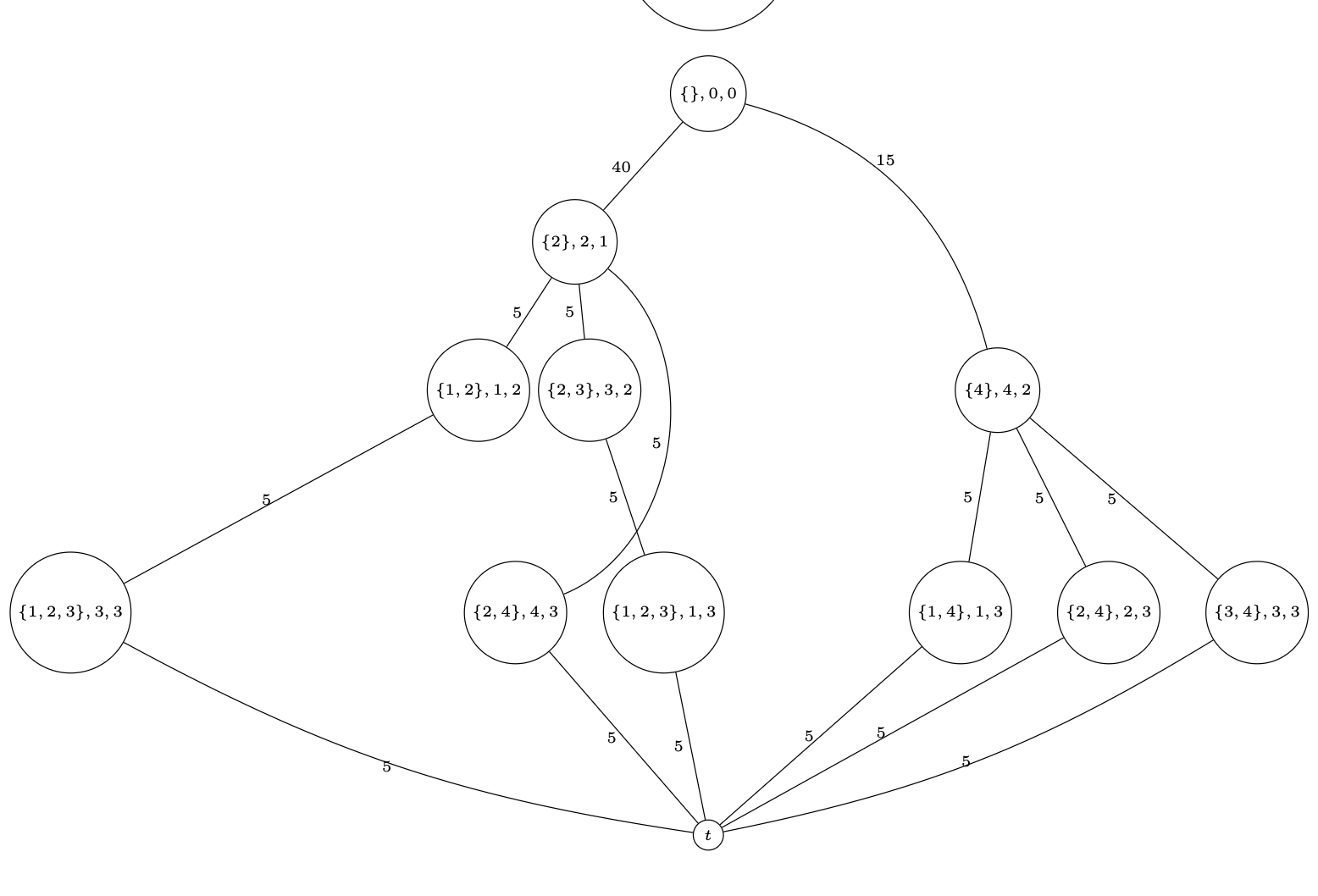 Formal Results
An Algorithm to Construct a Neighborhood:
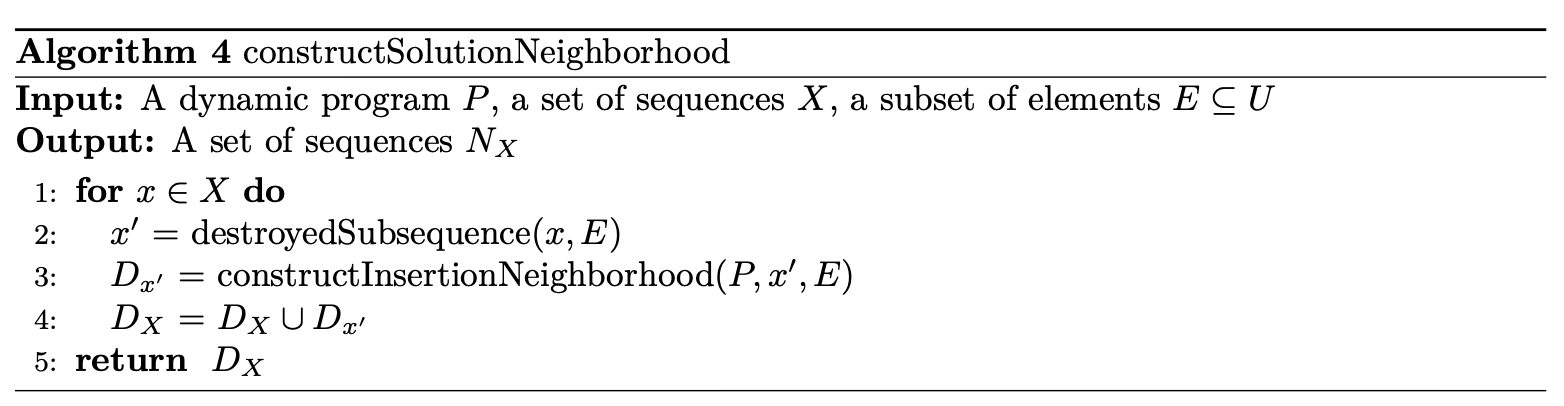 An Upper Bound on the Size of the Neighborhood:
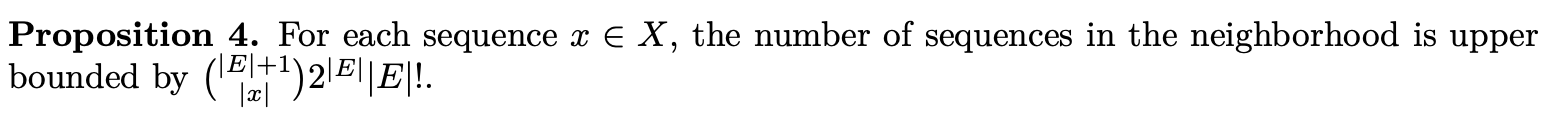 Experimental Results
The Primal Heuristic and Large-Neighborhood Search Improve Column Elimination:
For VRPTW instances,
The primal heuristic finds good feasible solutions for C1 instances.
The large neighborhood search makes improvements.
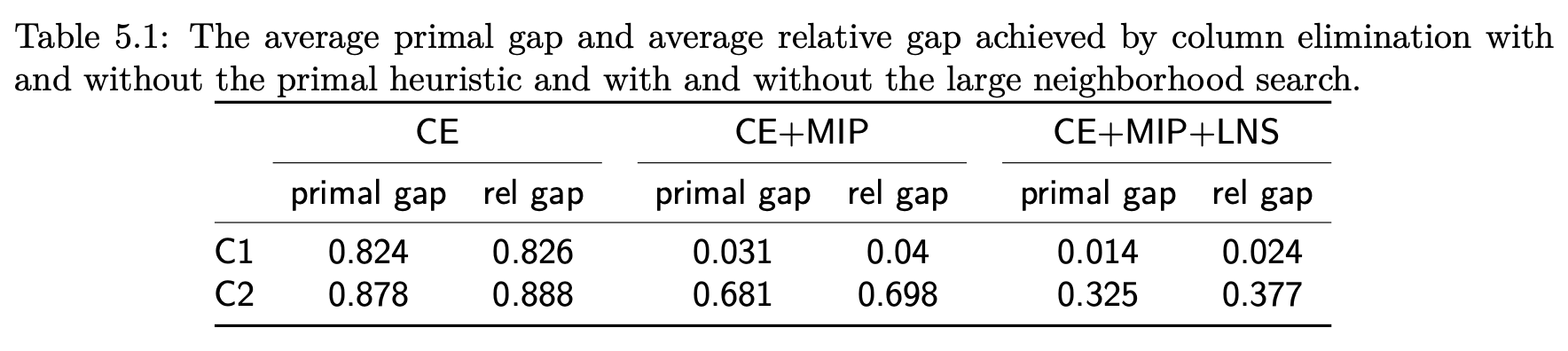 Experimental Results
The Primal Heuristic Compared With State-of-the-Art:
For CVRP instances, the primal heuristic finds reasonably good solutions
The solutions are not as good as a dedicated heuristic.
The state-of-the-art exact solver often does not find a feasible solution in 1hr.
If no solution is found, the gap value is 1.
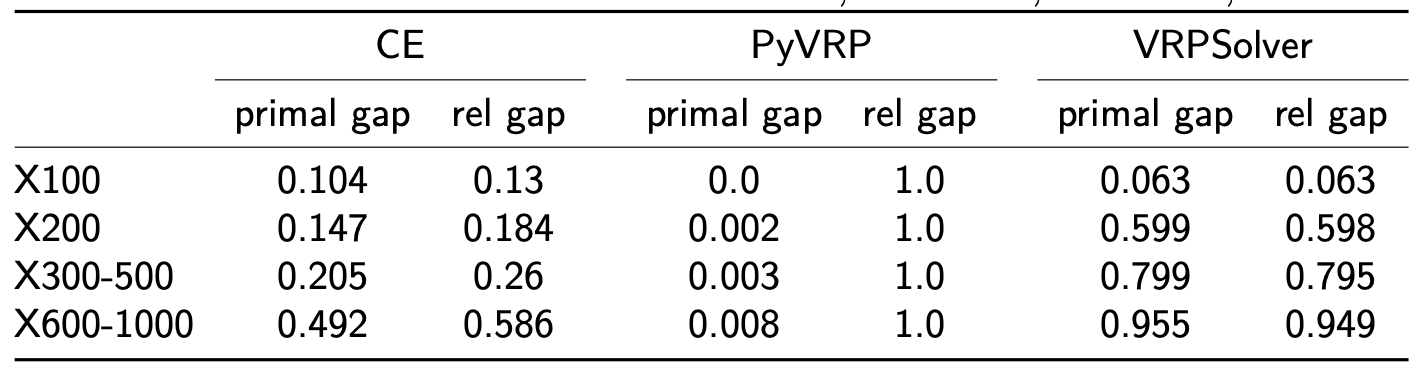 [Pessoa et al. 2020, Wouda et al. 2024]
Outline Part II
Chapter 5
Primal Heuristics for Arc Flow Formulations

Chapter 6
Cutting Planes for Arc Flow Formulations from Path Flow Formulations

Chapter 7
Variable Ordering for Column Elimination: A Portfolio Approach
[K. & van Hoeve Constraints 2022]

Chapter 8
Conclusion
Motivation
The Optimality Gap of the Linear Programming Relaxation can be Large:
For VRPs,
The optimality gap can be 1-4%, which inhibits variable fixing from reducing the size of the arc flow model.
Cutting planes are very helpful in the state-of-the-art solver.
In column elimination,
Robust cutting planes have been implemented.
Non-robust cutting planes were formulated but not implemented effectively.
[Pecin et al. 2017]
Path Flow Model
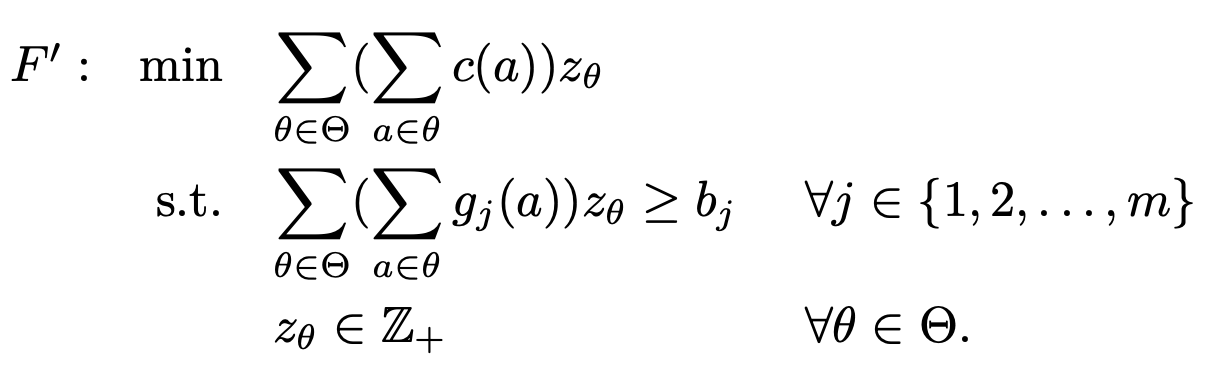 Cutting Planes in Path Flow Model
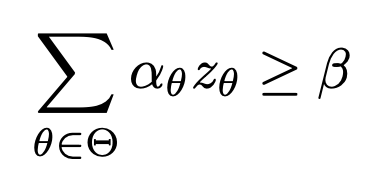 Given an Arc Flow Model, maybe Impossible to Formulate an Equivalent Cutting Plane:
There may not be a way to assign coefficients to the arc flow variables that would make an equivalent cutting plane for the arc flow model.
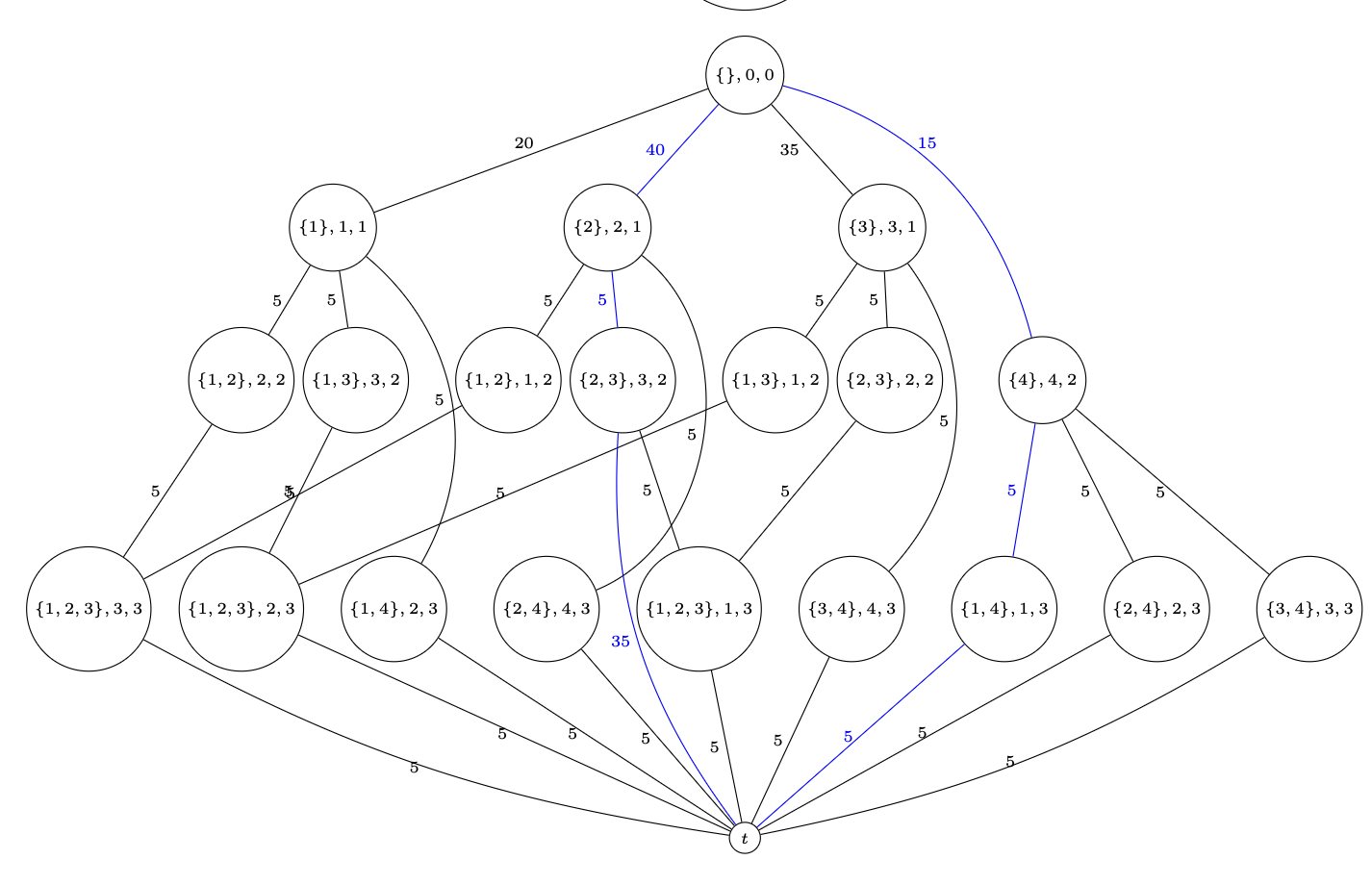 Cutting Plane as Cost Function
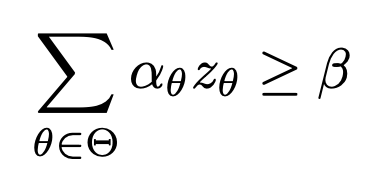 Translating a Cutting Plane
Incorporating These Cutting Planes with Column Elimination:
The input is a solution to the linear programming relaxation over a dynamic programming relaxation.
Use a path decomposition and search for a violated inequality.
Run the refinement algorithm on the paths whose flow violates the inequality.
The coefficients can now be appropriately expressed on those arcs to formulate the cutting plane in the arc flow model.
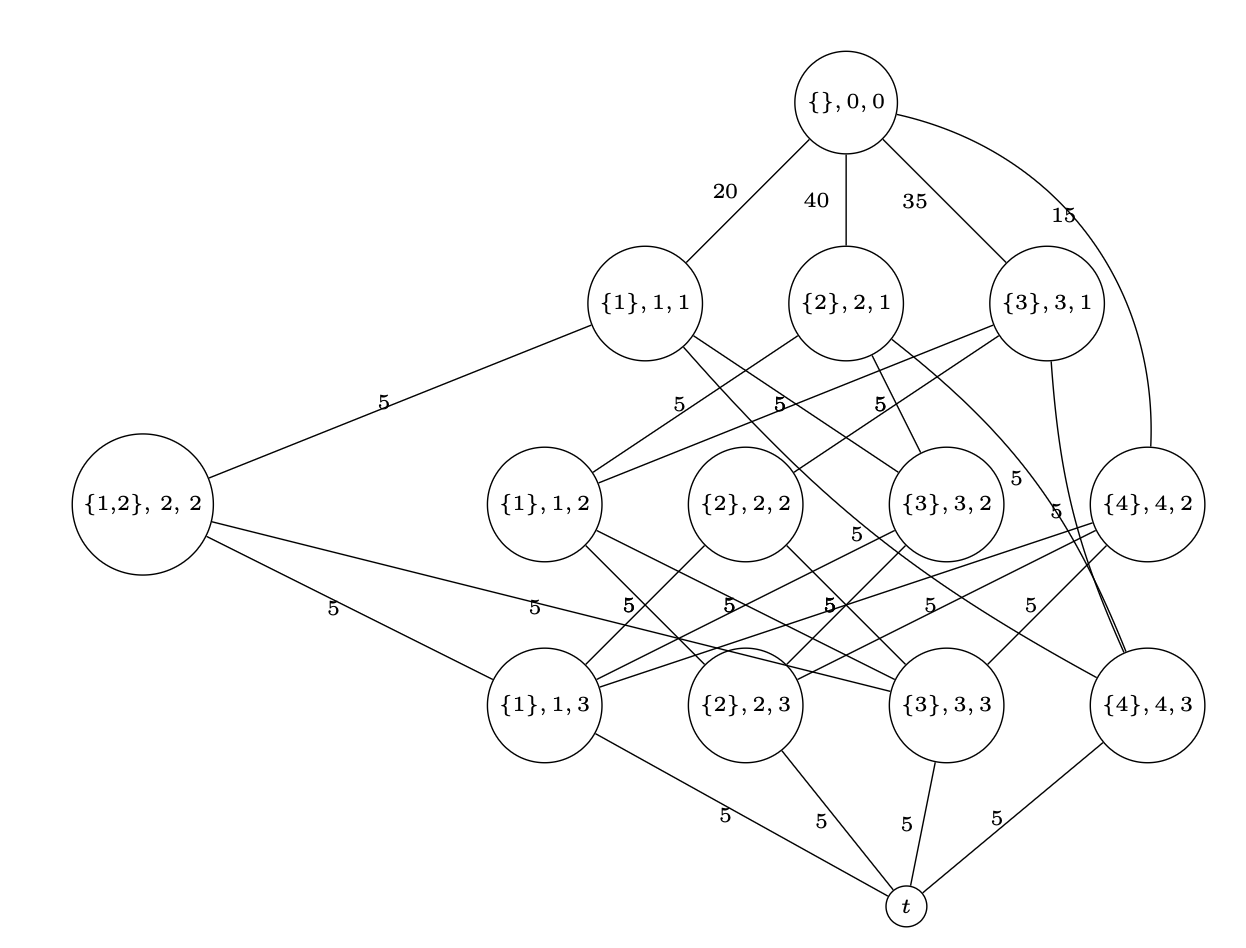 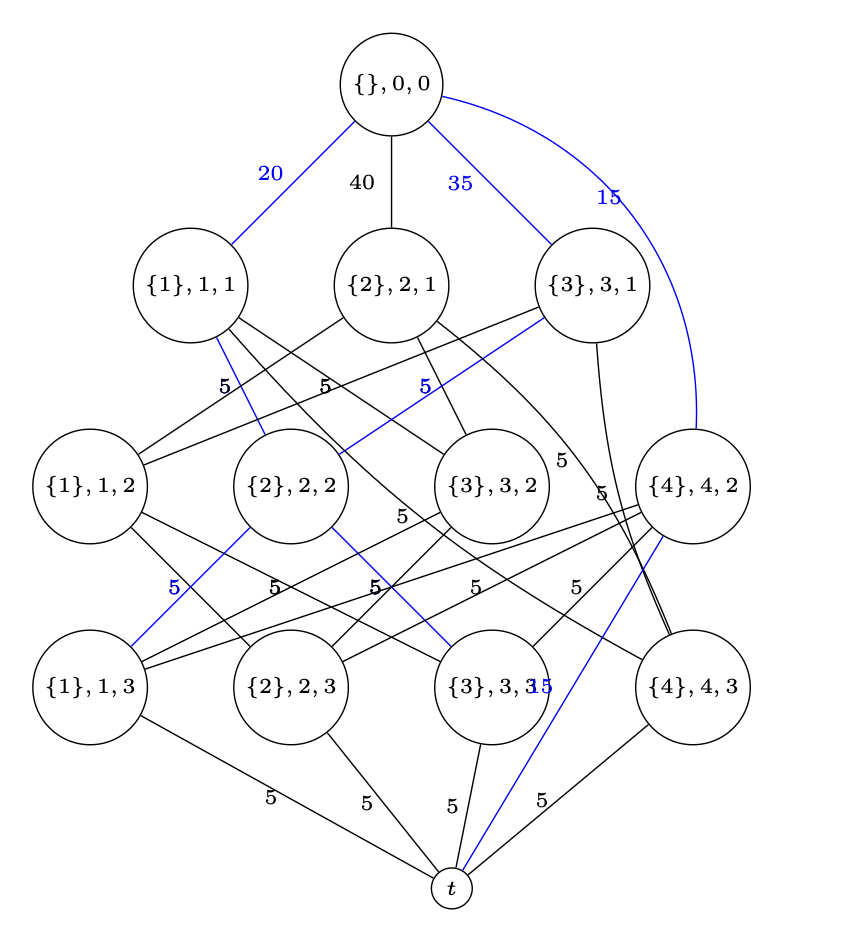 Example: Subset-Row Inequality
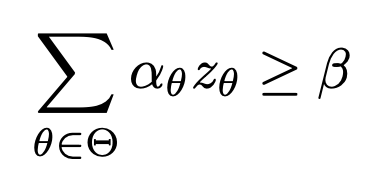 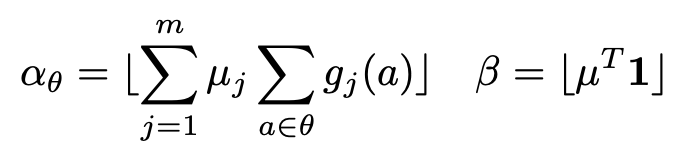 [Jepsen et al. 2008]
Example: Subset-Row Inequality
Translate the Cutting Plane by Creating An Additional Cost Function:
The coefficient is based solely on the set of visited locations.
Consider an additional cost function that equals:
1 if the location increments the coefficient.
0 if the location does not increment the coefficient.
This only updates the arc costs for the existing state-transition graph for the exact dynamic program, does not change its structure.
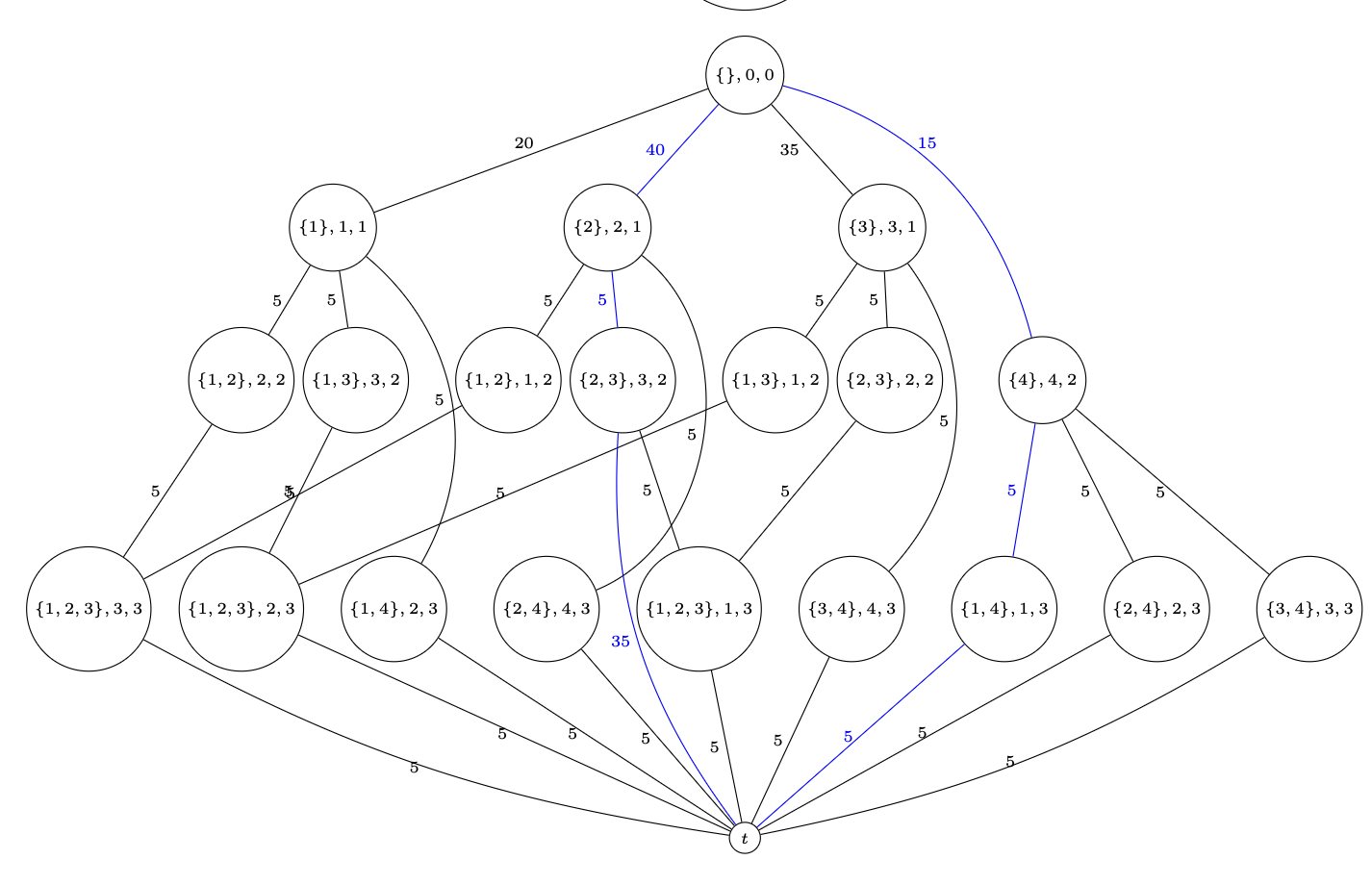 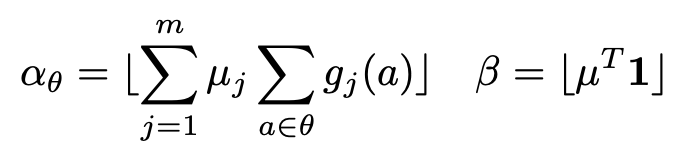 Formal Results
The Refinement Algorithm Produces a Cutting Plane in the Arc Flow Formulation that is Equivalent to the Cutting Plane in the Path Flow Formulation:



The Refinement Algorithm has Bounded Impact on Size of the Arc Flow Formulation:



The Cost Function for the Subset-Row Inequalities is Correct:
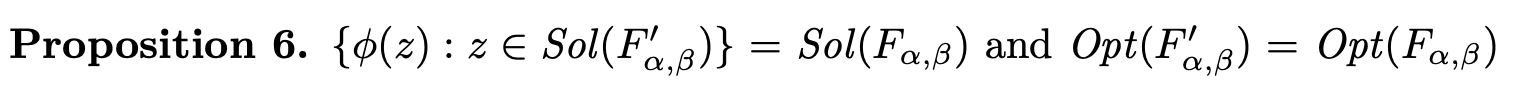 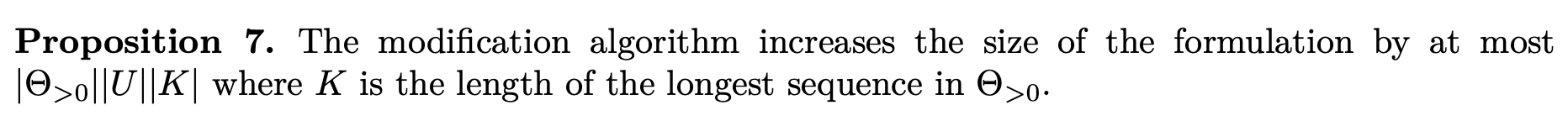 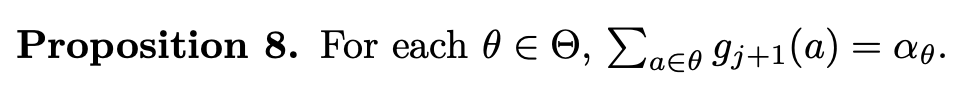 Experimental Results
Performance of Subset-Row Inequalities in Column Elimination:
The subset-row inequalities improve the linear programming relaxation of the arc flow model for many instances.
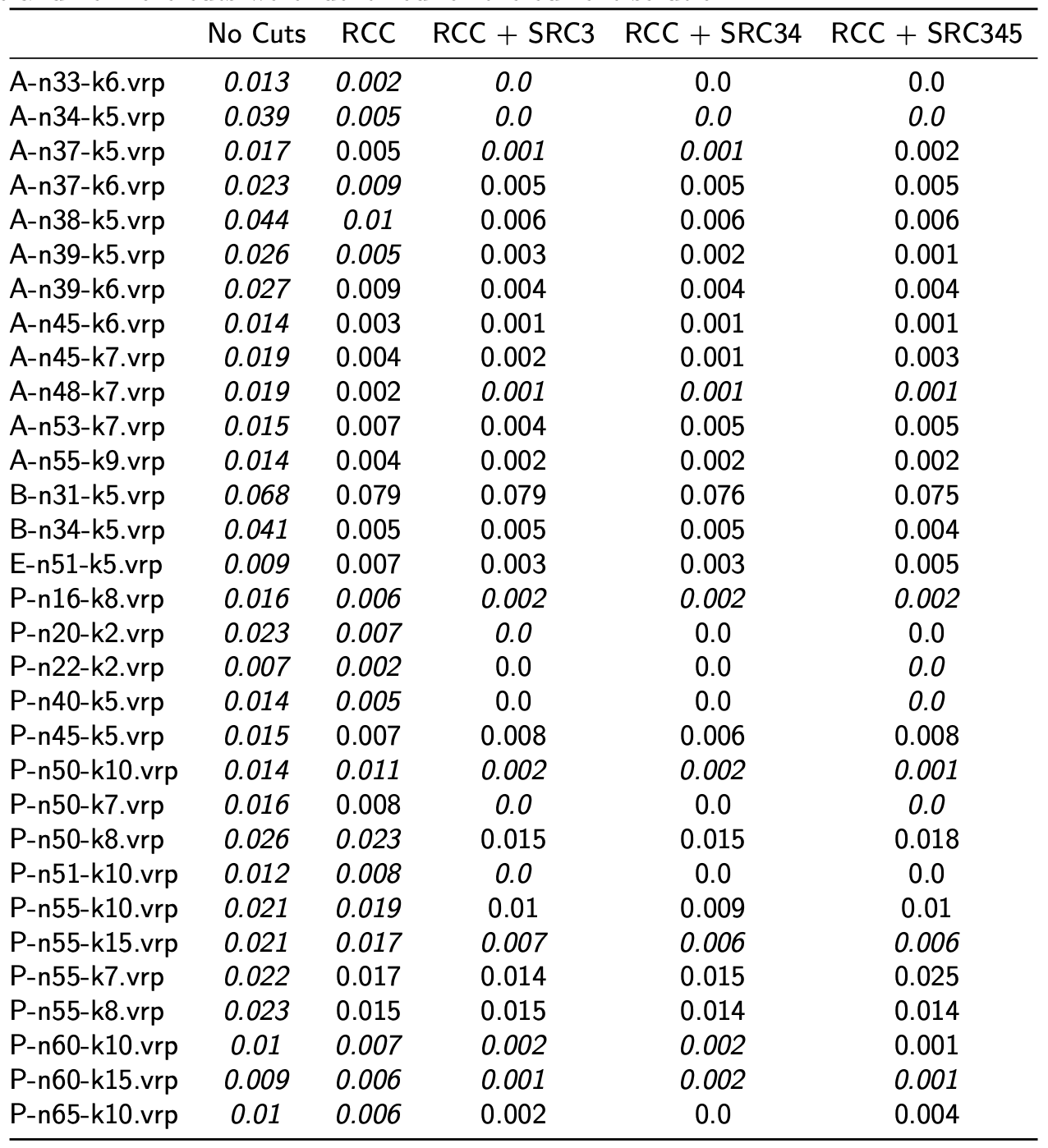 Outline Part II
Chapter 5
Primal Heuristics for Arc Flow Formulations

Chapter 6
Cutting Planes for Arc Flow Formulations from Path Flow Formulations

Chapter 7
Variable Ordering for Column Elimination: A Portfolio Approach
[K. & van Hoeve Constraints 2022]

Chapter 8
Conclusion
Motivation
Variable Ordering Affects the Performance of Column Elimination in [van Hoeve 2020].
A decision diagram is a layered graph that represents a set of solutions.
A variable ordering is an assignment of variables to layers of a decision diagram.
The variable ordering affects the size of a decision diagram.
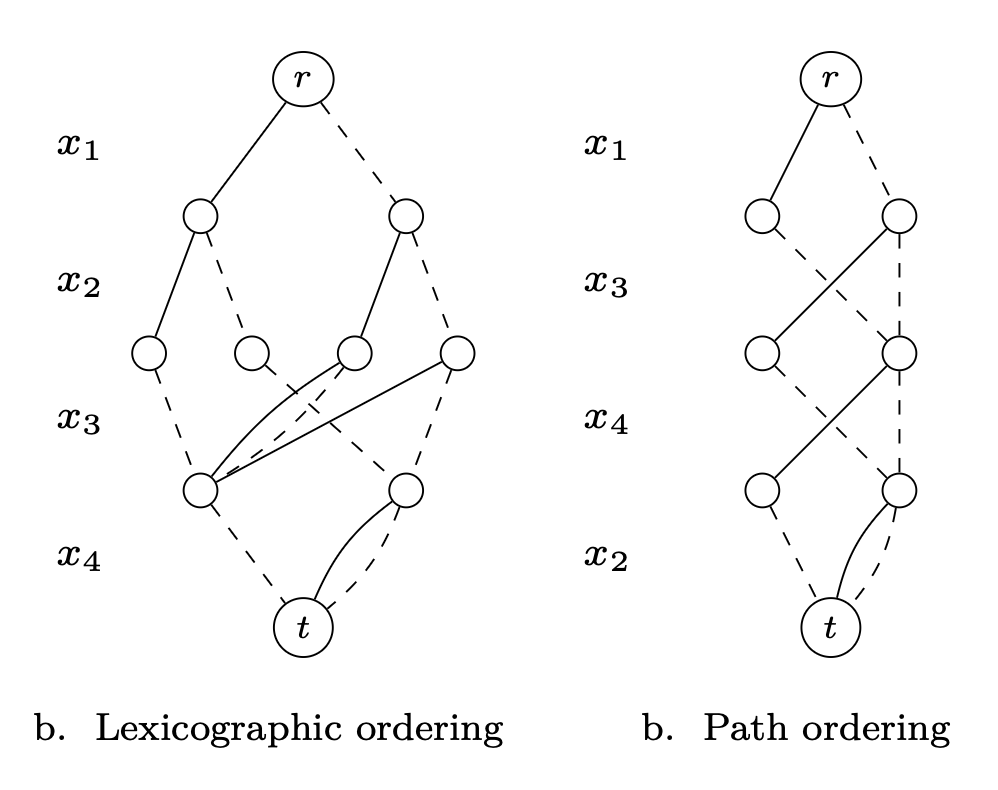 Portfolio of Variable Orderings
A Portfolio of Variable Orderings can Outperform a Single Variable Ordering:
No single variable ordering dominates others.
We consider different methods for allocating the runtime to the variable orderings.
This dynamic variable ordering strategy starts with uniform allocation and updates based on the performance of column elimination with each variable ordering.
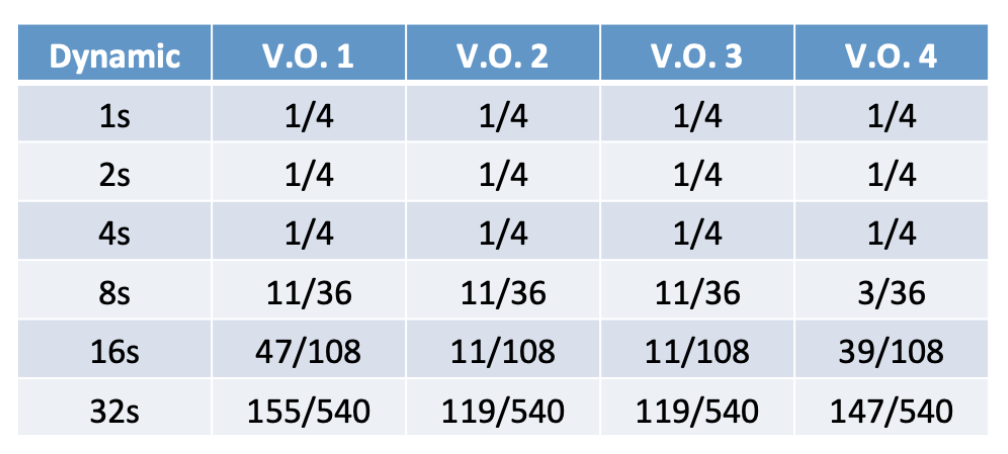 Experimental Results
A Dynamic Variable Ordering Strategy Performed Best for DIMACS instances:
On some instances, this strategy outperforms an oracle that chooses the single best strategy, because one variable ordering might find the best primal bound and another might find the best dual bound.
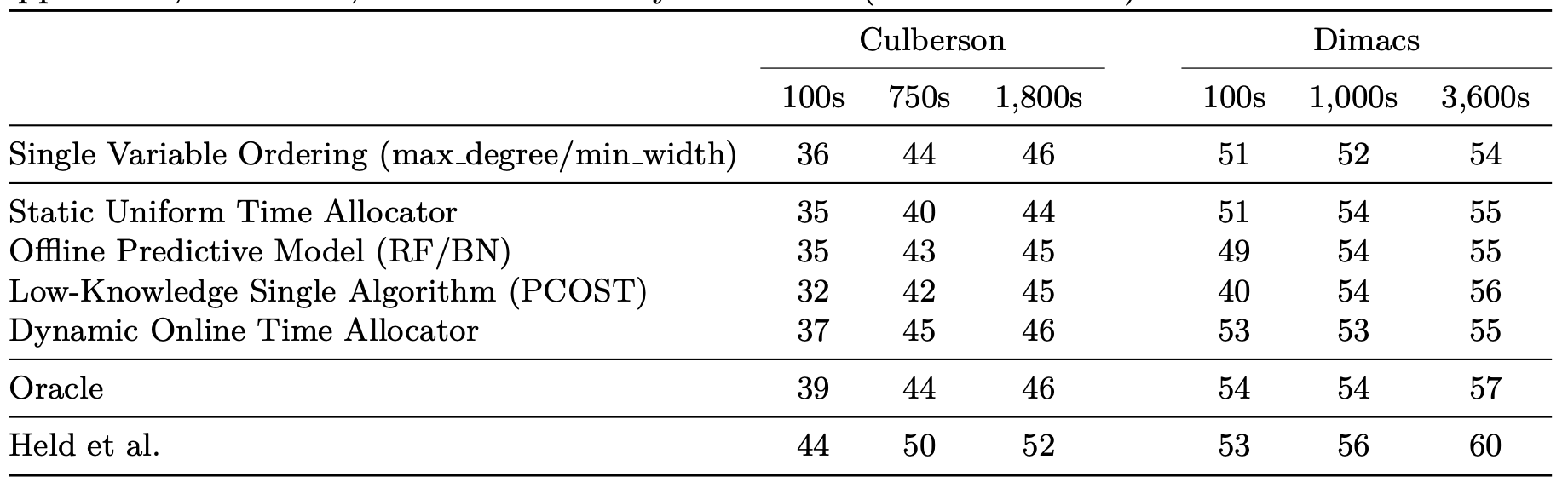 [Held et al. 2012]
Outline Part II
Chapter 5
Primal Heuristics for Arc Flow Formulations

Chapter 6
Cutting Planes for Arc Flow Formulations from Path Flow Formulations

Chapter 7
Variable Ordering for Column Elimination: A Portfolio Approach
[K. & van Hoeve Constraints 2022]

Chapter 8
Conclusion
Conclusion
Some thoughts:
When does column elimination work well?
For large-scale problems where an arc flow model over a relaxed dynamic program can have a similar optimal solution value to the exact arc flow model.
Example – the vehicle routing problem with time windows has a capacity constraint and time constraints, but the properties of an instance might make one of these constraints nearly implicit.
For problems where relaxations are not often explored.
Example – methods to solve the vertex coloring problem do not often consider relaxing the concept of an independent set.
When there is a small optimality gap between the linear programming relaxation and the integer program. Variable fixing can work well here.
Example – some instances of large-scale vehicle routing problems.
Conclusion
Current collaborations:
Combining Column Generation and Column Elimination [UWaterloo CO]
Column Elimination for an Electric Vehicle Routing Problem [MIT ORC]
Column Elimination for a Multi-Resource Scheduling Problem [Bordeaux OR]
Combining Graph Master and Column Elimination [Optym]
Future work:
What other forms of problems can column elimination solve? (non-homogeneous sequences, stochastic, etc.)
Can column elimination inspire a new way to solve integer programs?
How can the method be improved? (efficiency of the Lagrangean method, cuts in the Lagrangean method, better variable fixing, better initial relaxations, relaxing the cost functions, etc.)
Thesis Committee
Merve Bodur – University of Edinburgh
“Wait… you should be excited about your thesis proposal – you’re the expert.”
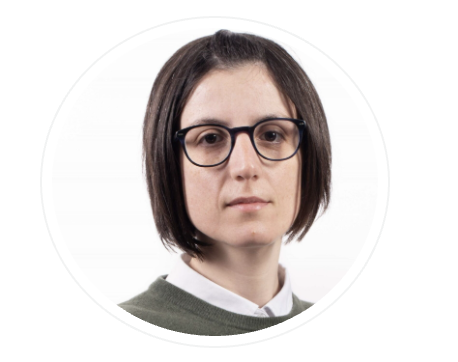 Thesis Committee
Ricardo Fukasawa – University of Waterloo
“Even as a professor I sometimes have imposter syndrome.”
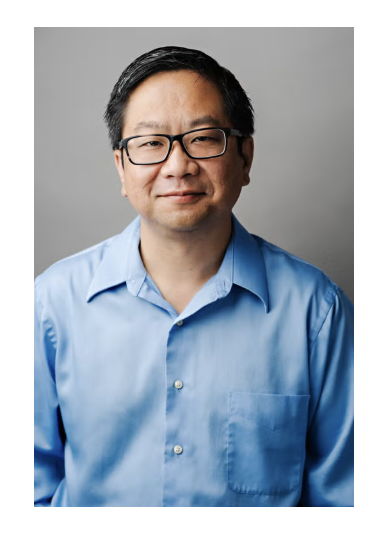 Thesis Committee
John Hooker – Carnegie Mellon University
“Operations Research is the most important field that you’ve never heard of.”
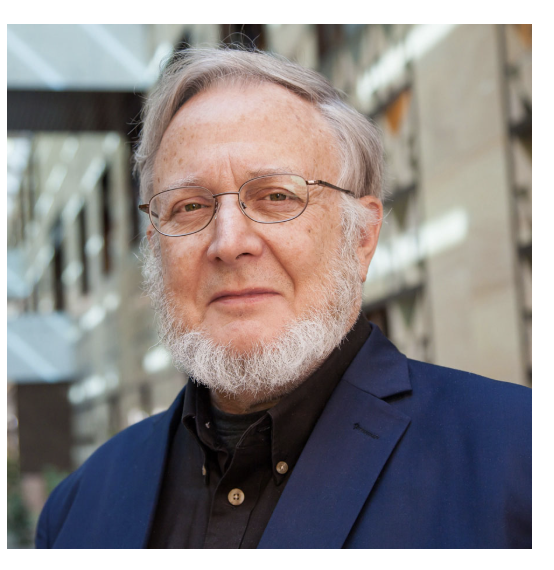 Thesis Committee
Fatma Kılınç-Karzan - Carnegie Mellon University
“Did you submit your job market paper yet?”
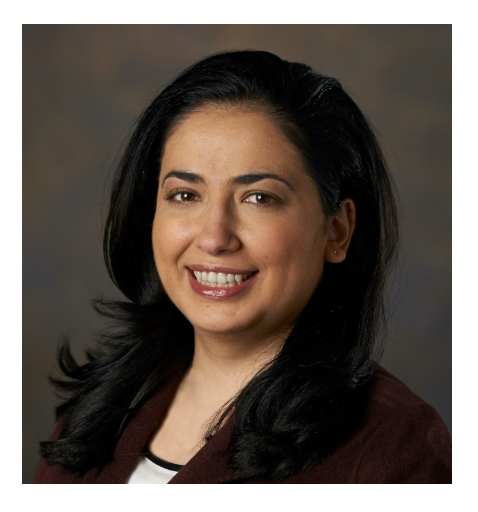 Thesis Committee
Willem-Jan van Hoeve - Carnegie Mellon University
“Did you use a vector-based image file?”
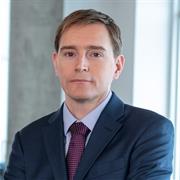 Thank you!
Acknowledgement: National Science Foundation, Friends, Family, Students, Faculty, Admins, Cleaning Staff, Baristas, Bartenders, Barbers, etc.
Questions / Comments?